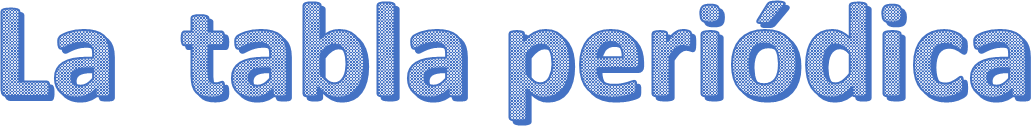 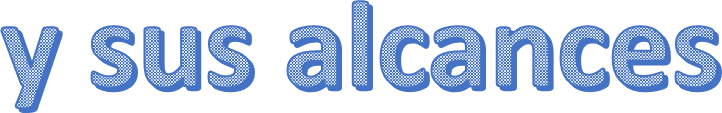 Laura Gasque. Noviembre 2017
alcance
Sustantivo  masculino

1. Importancia, trascendencia o valor de una cosa, generalmente no material.


2. Distancia que alcanza la acción o la influencia de una cosa.


Laura Gasque. Noviembre 2017
La química es una historia fascinante
Los elementos químicos son los personajes
La Tabla Periódica nos ayuda a conocer y entender  a los personajes
Laura Gasque. Noviembre 2017
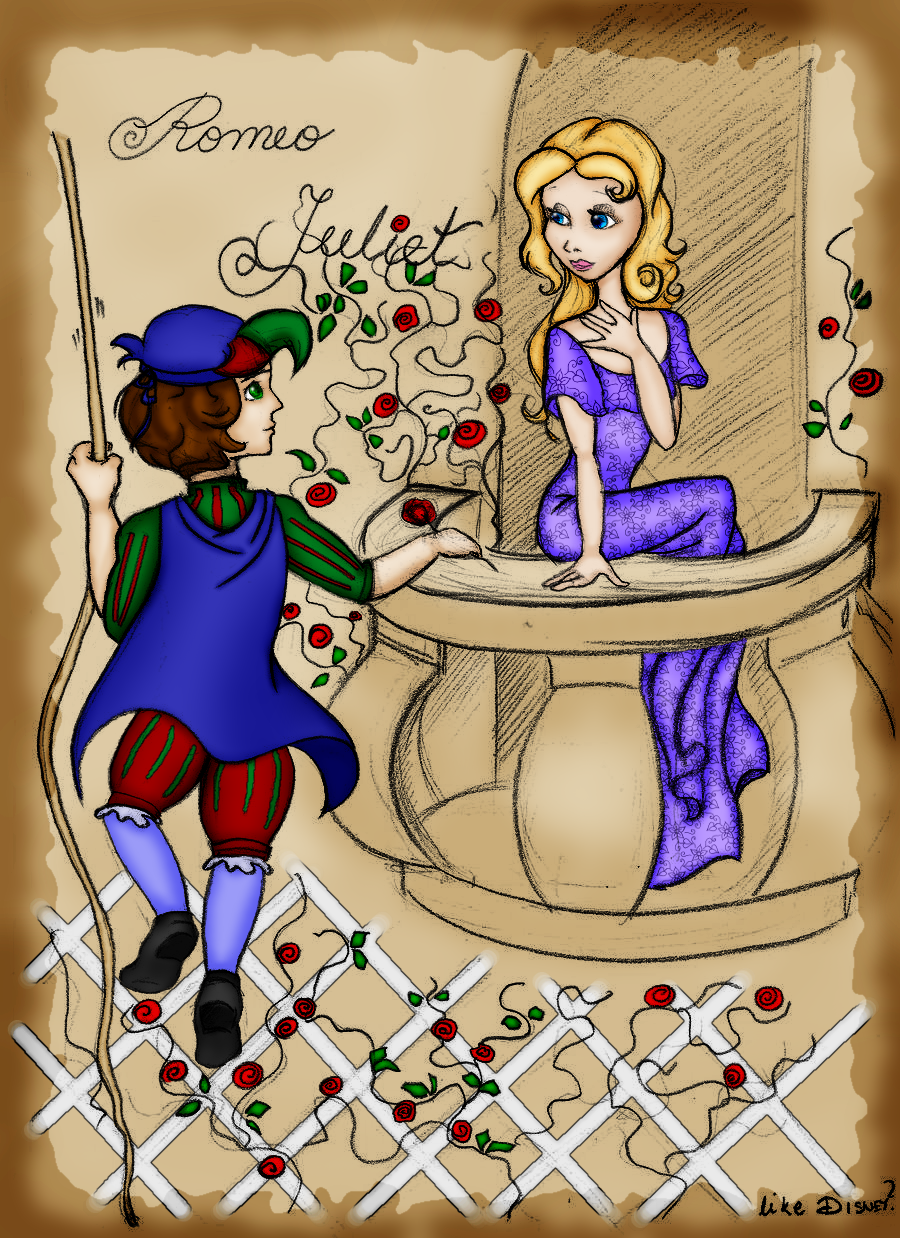 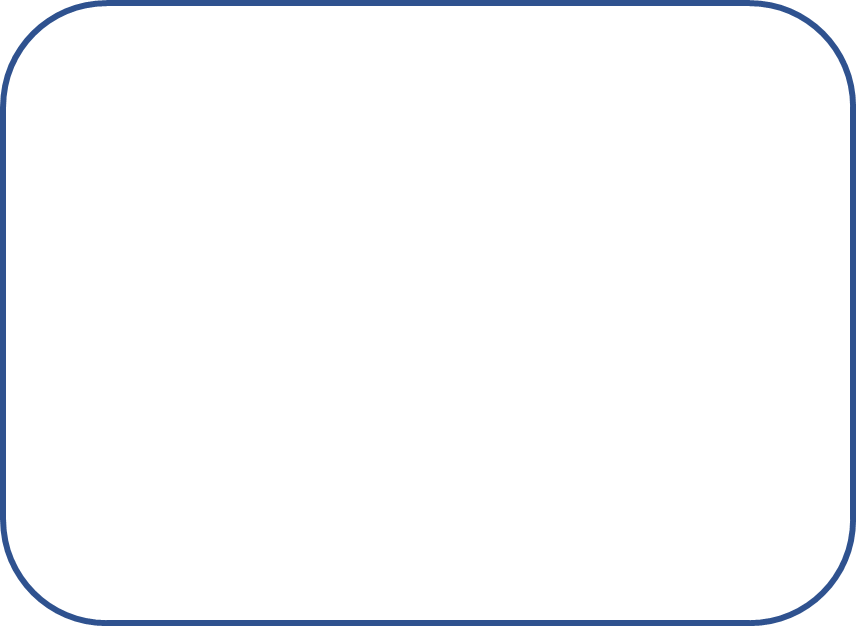 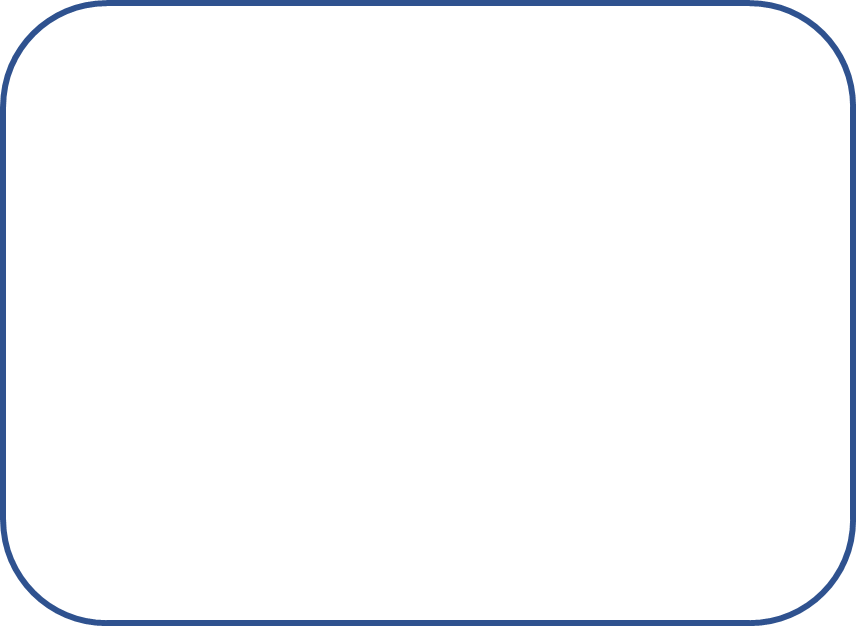 Lo importante no es solo el nombre de los personajes, 


sino la relación que guardan entre ellos
Romeo: guapo joven apasionado e idealista, heredero de la casa Montesco

Mercurio: joven noble, el mejor amigo        de Romeo

El Sr. Montesco: padre de Romeo; odia        a  los Capuleto

Benvolio: primo de Romeo

Baltazar: Leal sirviente de Romeo
Julieta: Bella adolescente, hija de los aristócratas Capuleto

La nodriza: acompañante de Julieta

Tybalt: joven Capuleto, hábil con la espada; que odia a los Montesco 

El Sr. Capuleto: padre amoroso de Julieta; odia a los Montesco

Paris: Joven noble, a quien se ha prometido la mano de Julieta
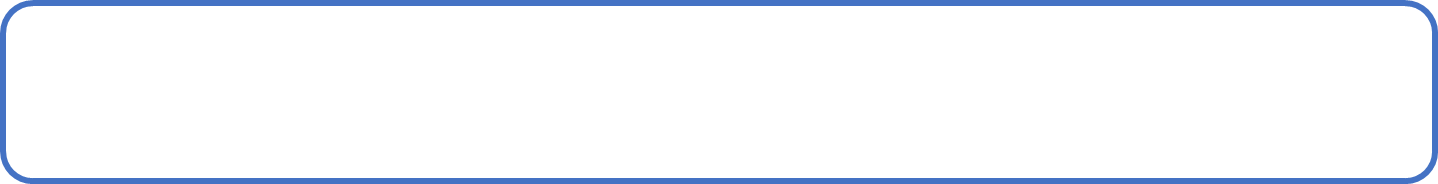 Fray Laurencio: amigo de ambas familias
El Príncipe Escalus: Príncipe de Verona que busca mantener la paz
Laura Gasque. Noviembre 2017
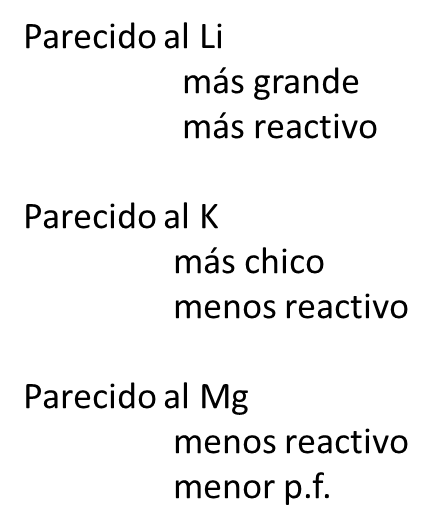 Laura Gasque. Noviembre 2017
Al ir conociendo las propiedades de algunos elementos, la Tabla periódica nos ayuda a predecir cómo son muchos otros
. . . . Y así, nos ayuda a disfrutar mucho más de la historia
Laura Gasque. Noviembre 2017
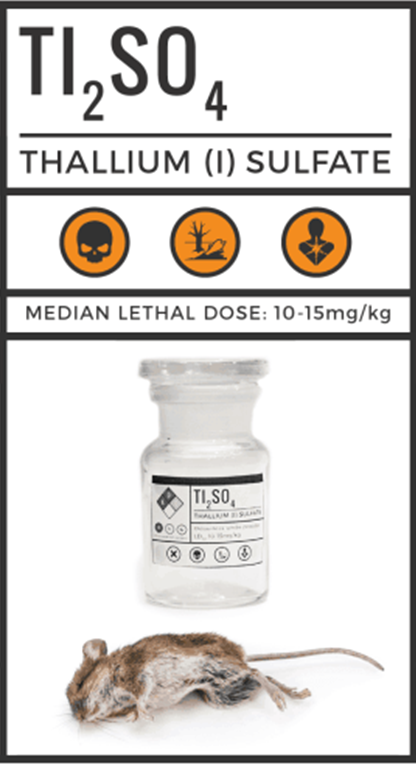 LA IMPORTANCIA DEL LUGAR QUE OCUPA CADA ELEMENTO
Primer ejemplo
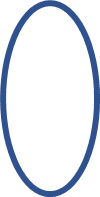 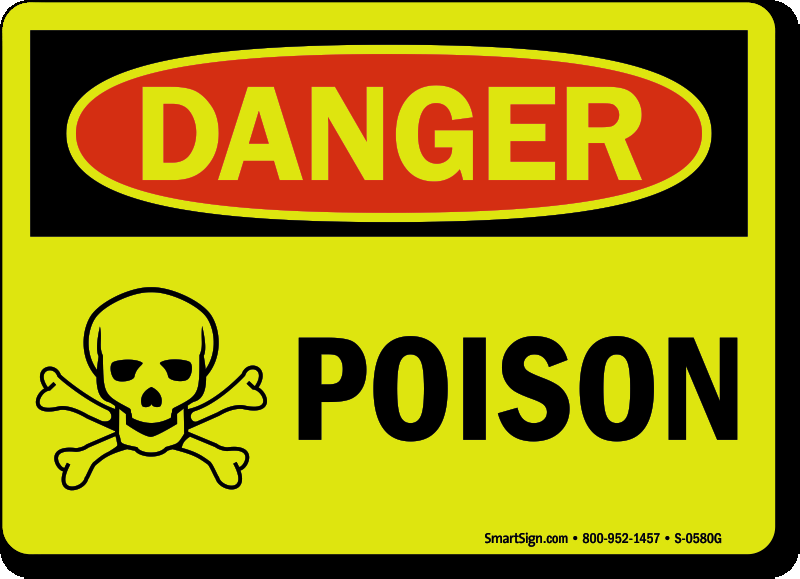 Tl
Pb
Hg
Laura Gasque. Noviembre 2017
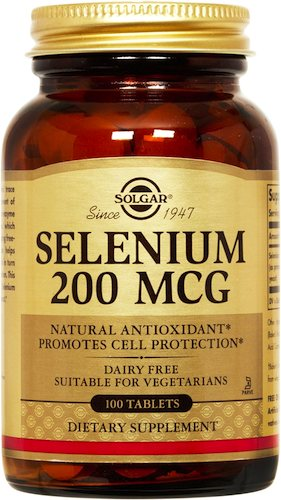 ¿Como podemos entender el papel del Se en los seres vivos?
¡ Por su semejanza con el Azufre !
Segundo ejemplo
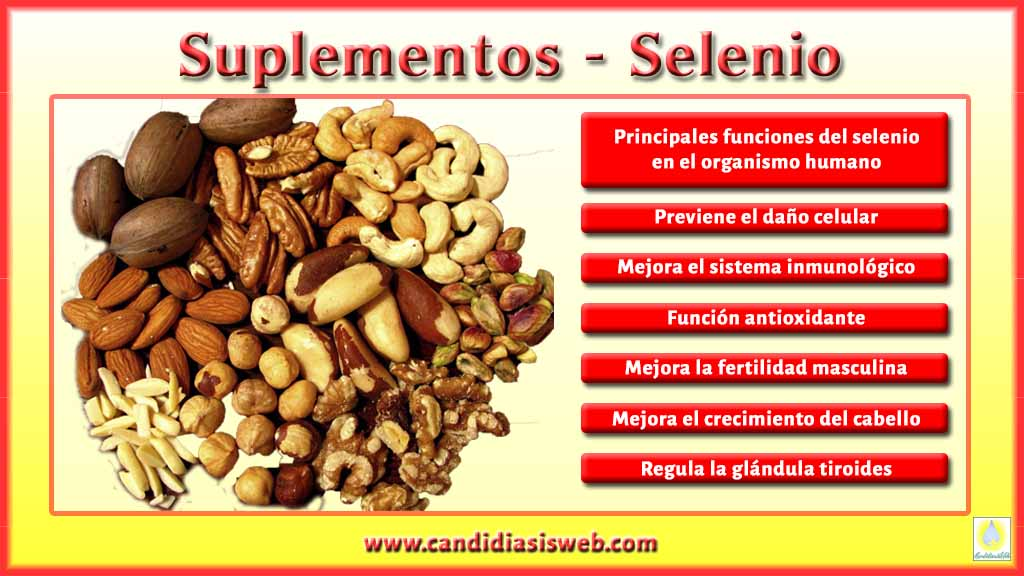 Laura Gasque. Noviembre 2017
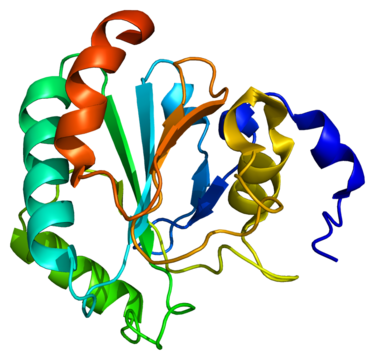 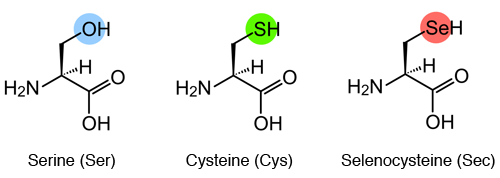 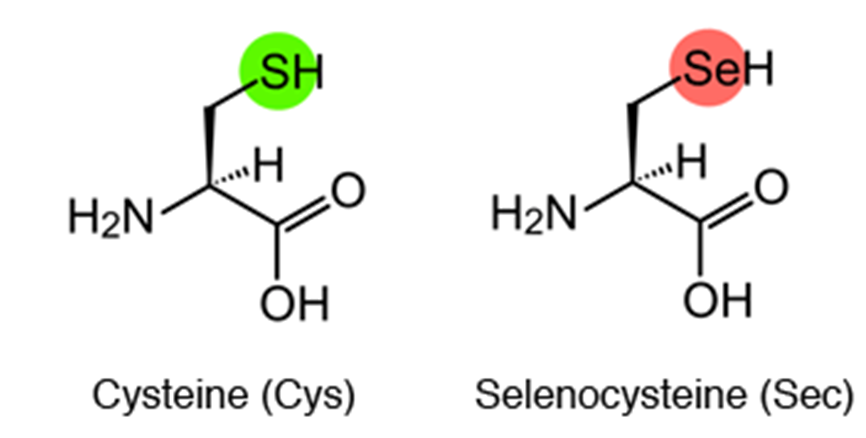 Parte de proteínas que protegen a las células de estrés oxidativo.
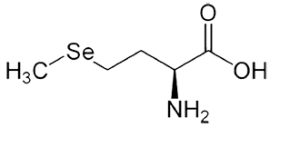 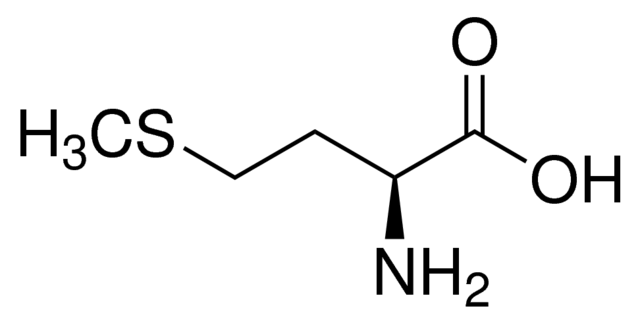 En la corteza terrestre hay casi 7000 veces más azufre que selenio
En el cuerpo la relación es 700:1
Selenometionina
Metionina
Laura Gasque. Noviembre 2017
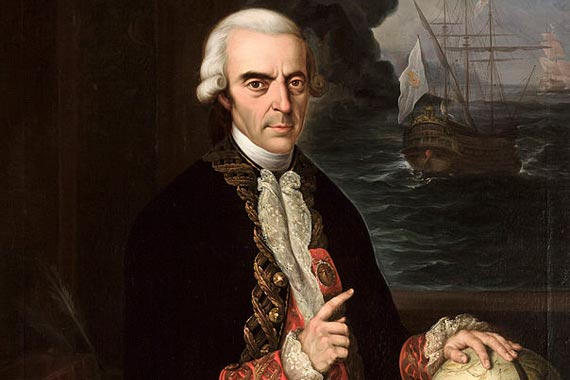 Los metales del grupo del platino: 
Descubierto(s) en América
(“Platina”)
Tercer ejemplo
Juntos y revueltos:
 300 años sin lograr separarlos
Laura Gasque. Noviembre 2017
Arsénico: 
el elemento inclasificable
Cuarto ejemplo
Laura Gasque. Noviembre 2017
¿Metal o no metal?
¿Cómo es en forma elemental?
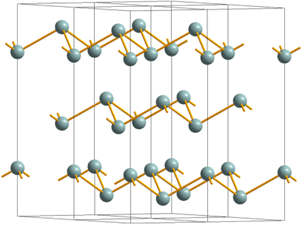 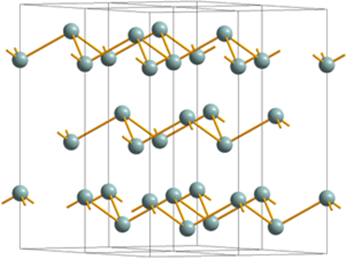 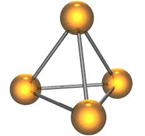 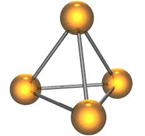 Alótropo gris: 
red metálica (como el antimonio)  
buena conductividad eléctrica
Forma aleaciones (metálicas) con Cu, Pb, conocidas desde la edad de bronce.
Alótropo amarillo:
Moléculas tetraédricas As4 (como el fósforo blanco)
No conductor
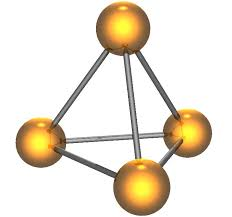 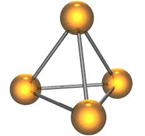 Laura Gasque. Noviembre 2017
¿Forma cationes o aniones?
Los metales forman cationes:
As2O3    (¿Cómo el Fe2O3?)
Los no metales forman aniones

PtAs2

Semejante a la pirita
     FeS2

¿Estados de oxidación?
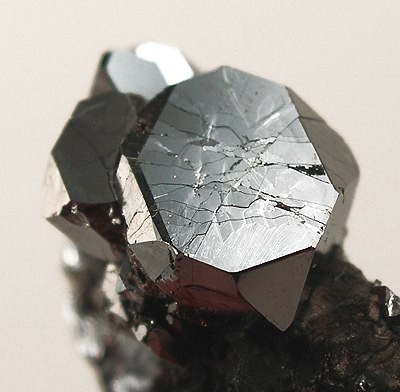 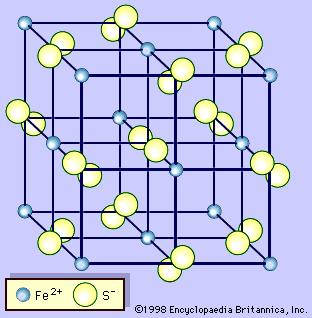 Laura Gasque. Noviembre 2017
¿Qué clase de óxidos forma?
Los no metales forman óxidos covalentes 
Moléculas: Bajos puntos de fusión
Los metales forman óxidos iónicos 
Redes : Altos puntos de fusión
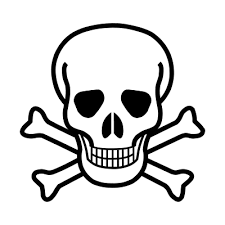 claudetita
arsenolita
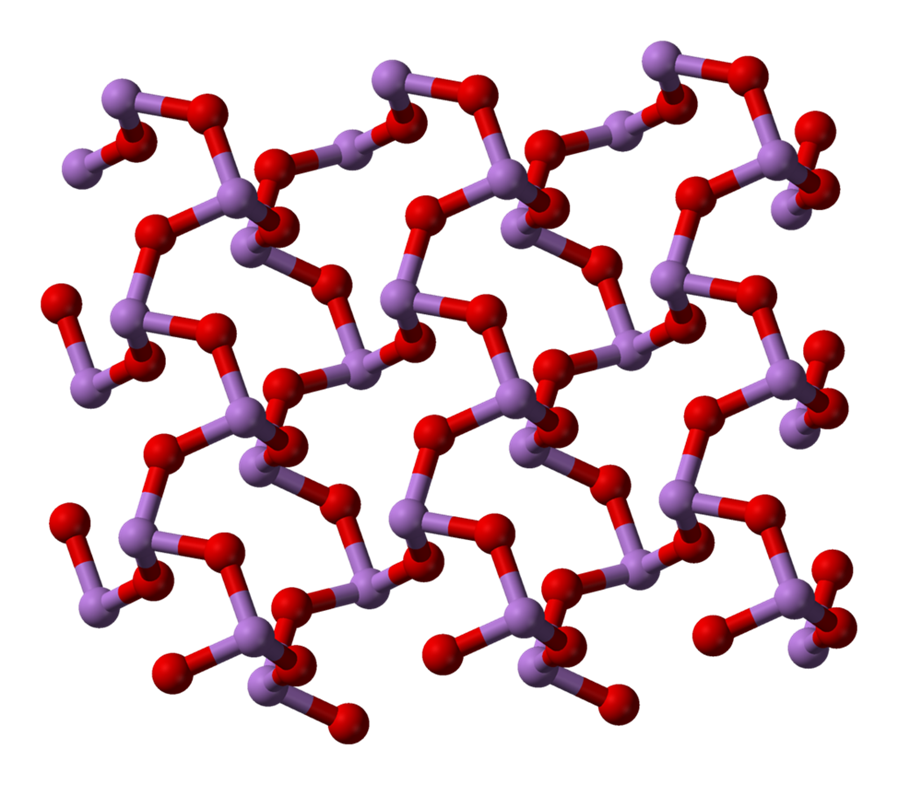 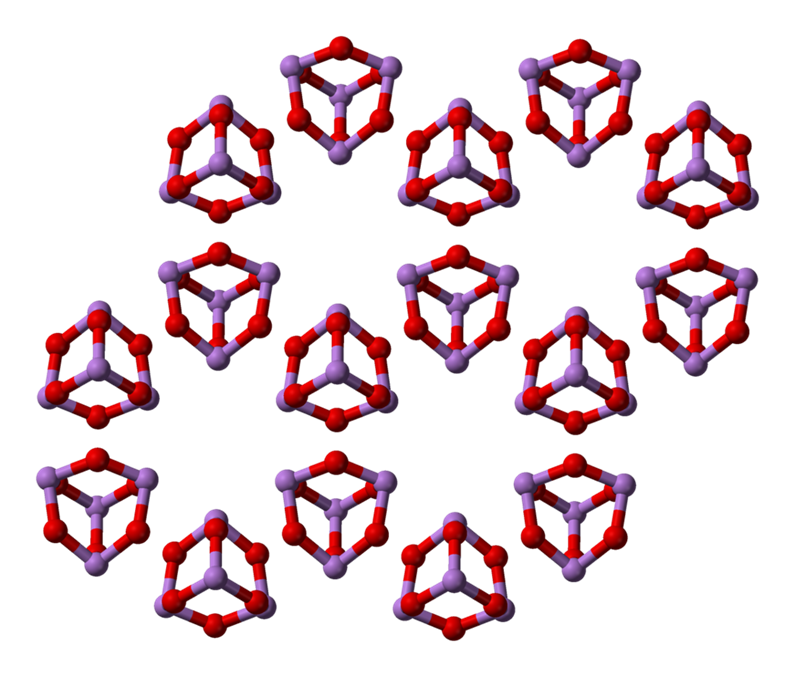 ¿veneno o medicina?
As2O3
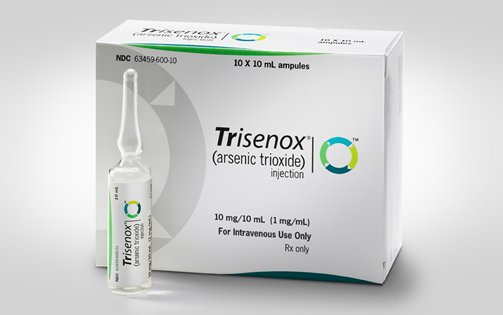 Laura Gasque. Noviembre 2017
Los vecinos del Arsénico: 
semiconductores
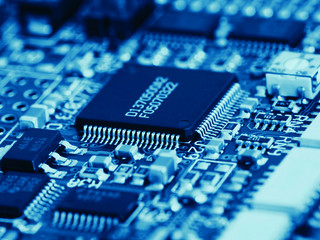 Laura Gasque. Noviembre 2017
¿Por qué Silicio y no Germanio?
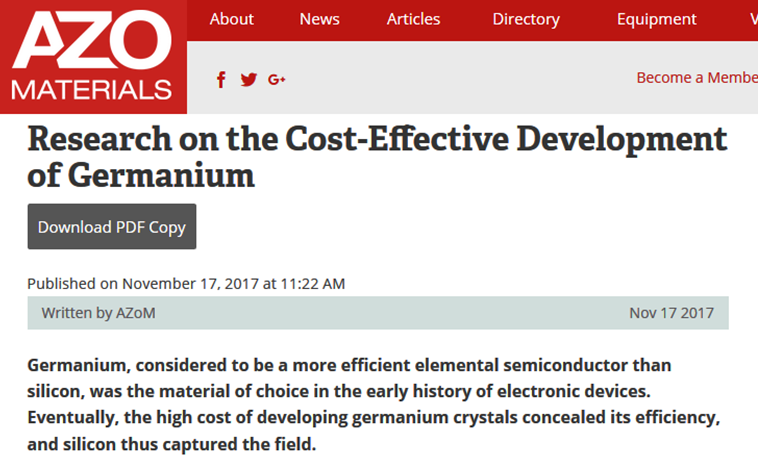 Silicio      27.2 %   de la corteza terrestre
Germanio   0.00015 % de la corteza terrestre
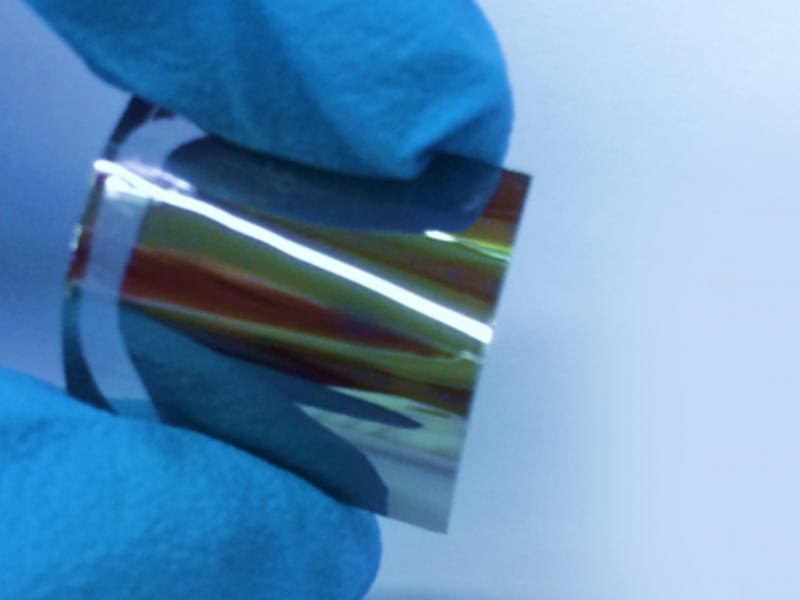 Laura Gasque. Noviembre 2017
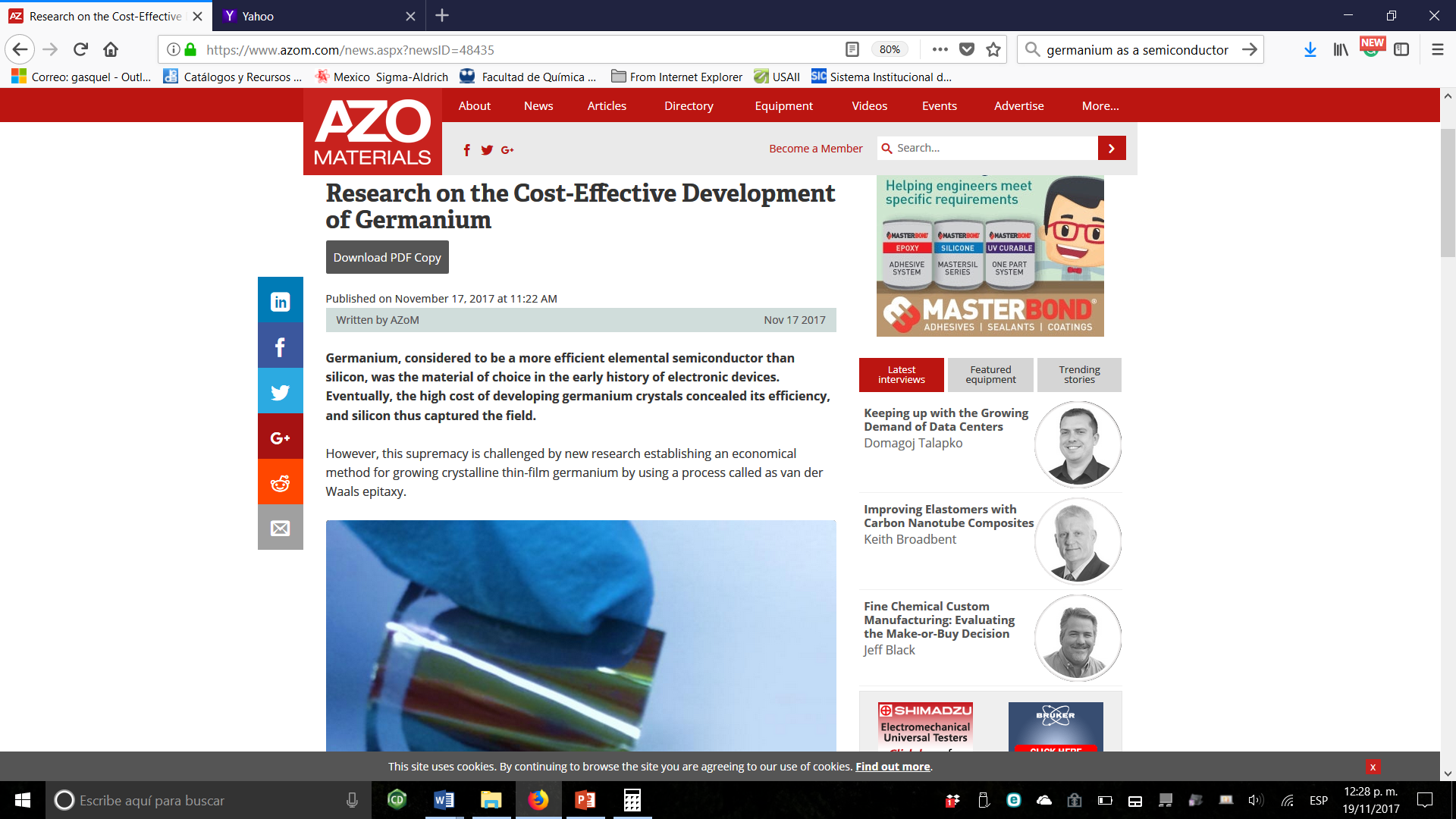 “PROMEDIOS”
Laura Gasque. Noviembre 2017
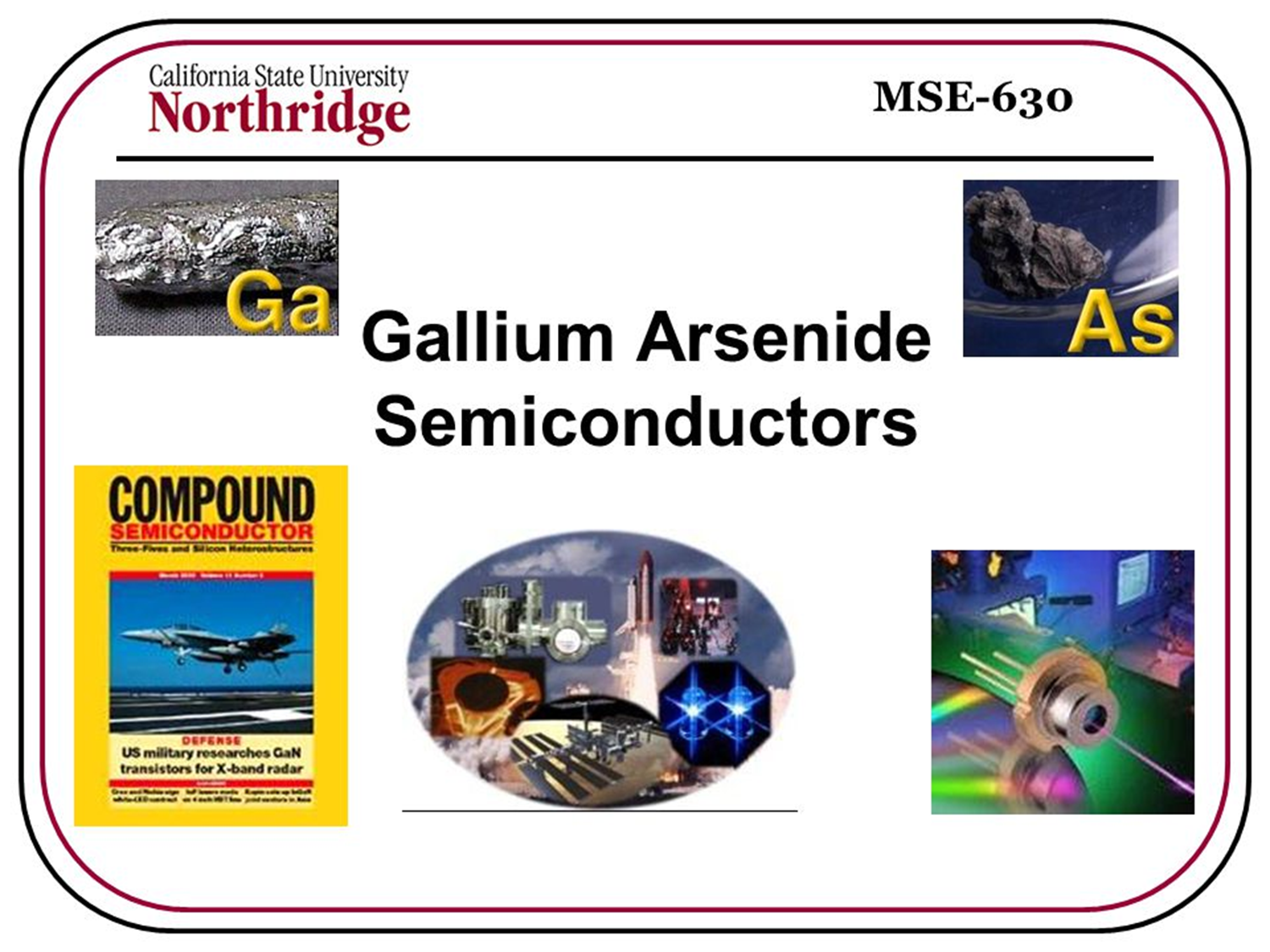 Laura Gasque. Noviembre 2017
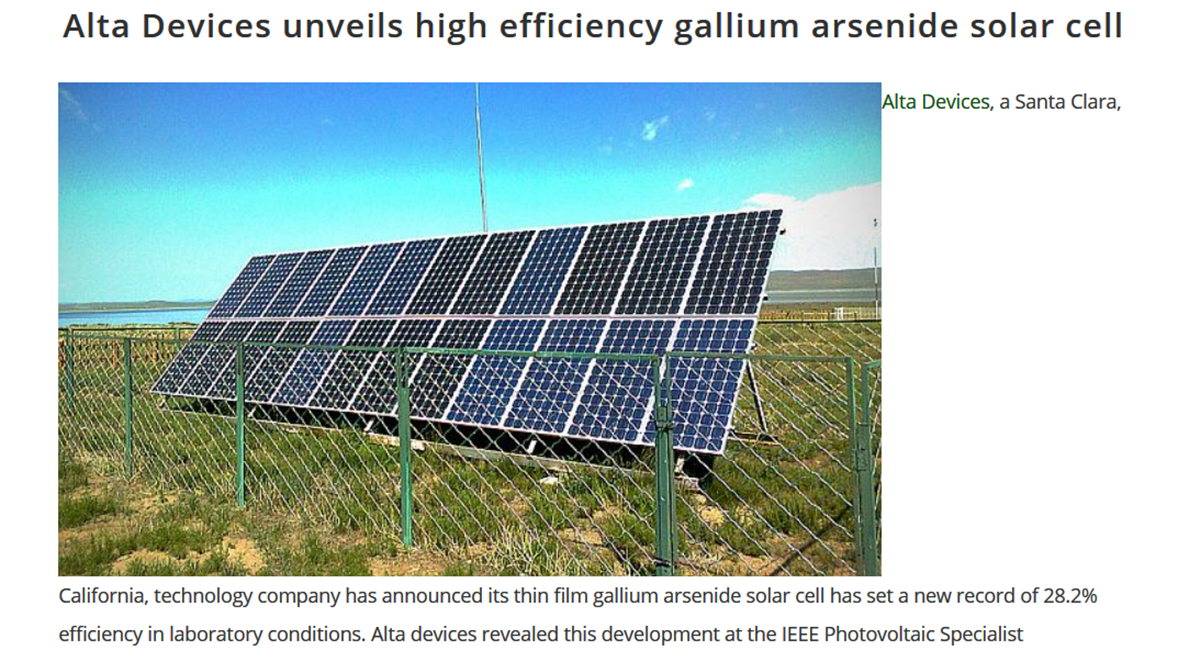 Laura Gasque. Noviembre 2017
Promedios: Segundo ejemplo
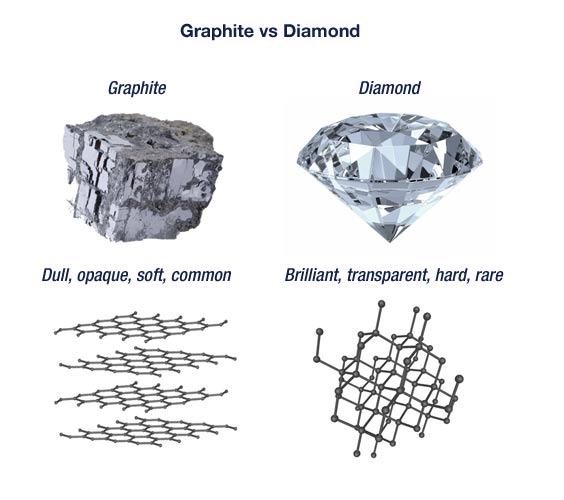 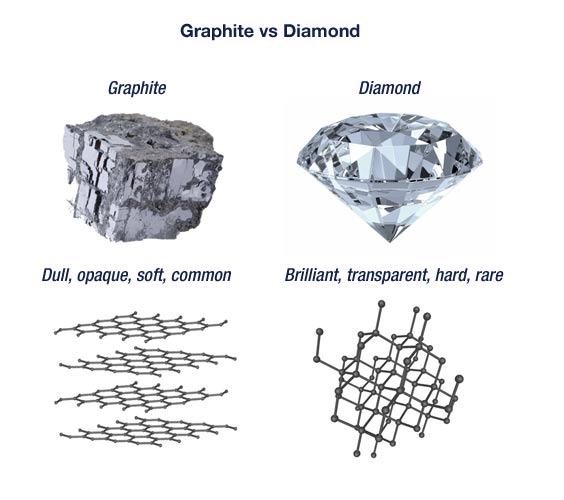 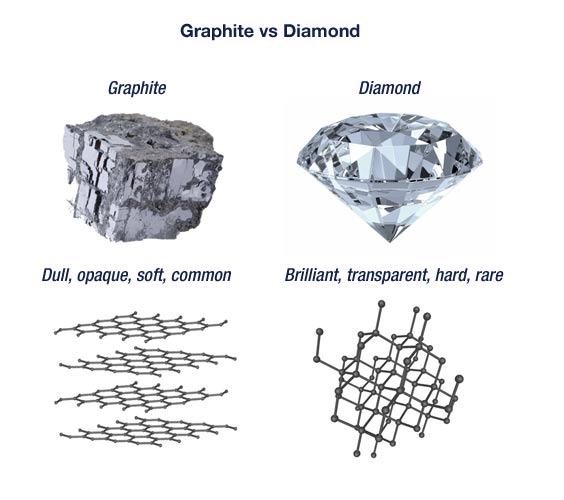 Laura Gasque. Noviembre 2017
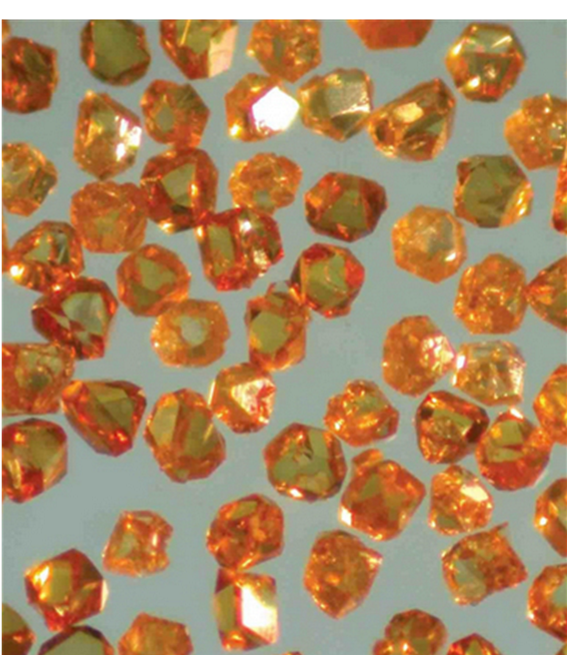 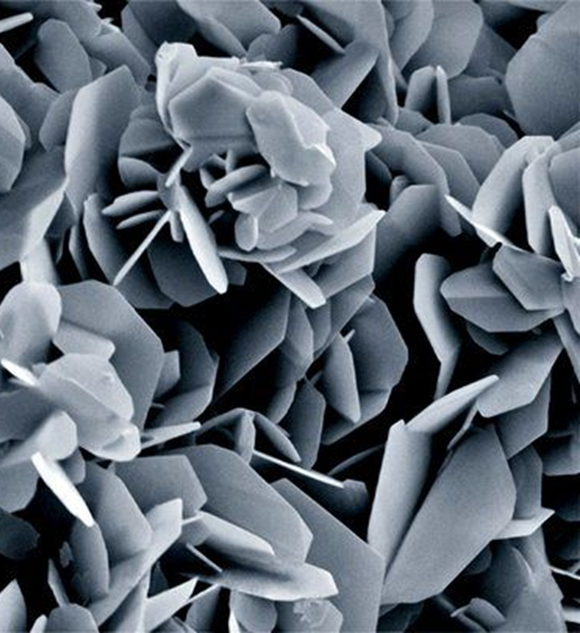 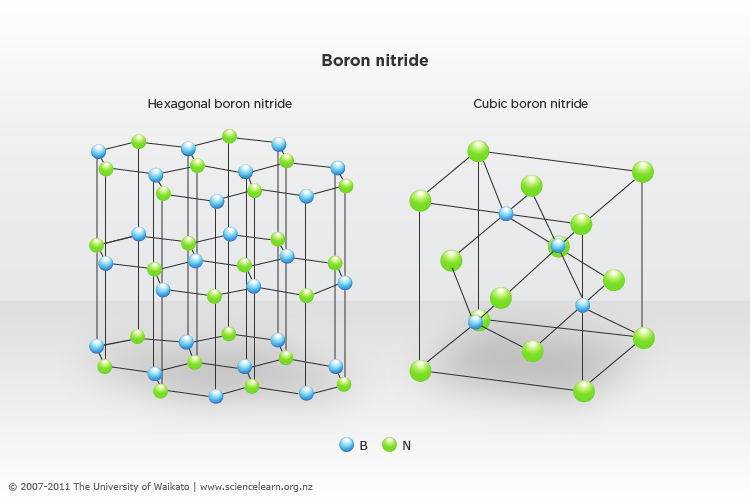 Laura Gasque. Noviembre 2017
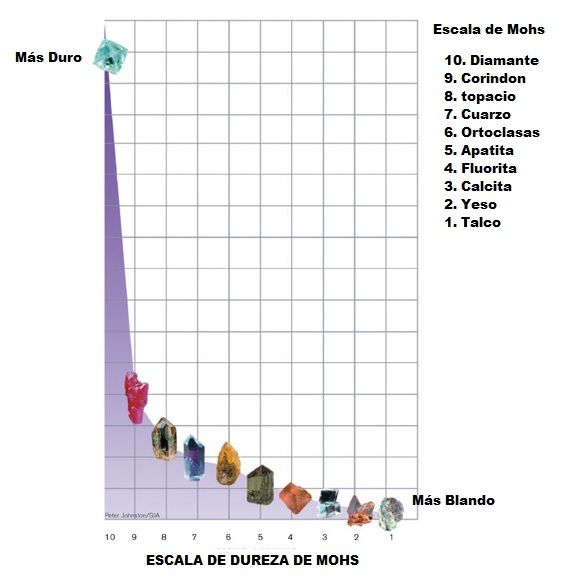 (BN)x
Laura Gasque. Noviembre 2017
Otros materiales –modernos- de carbono
nanotubos
grafeno
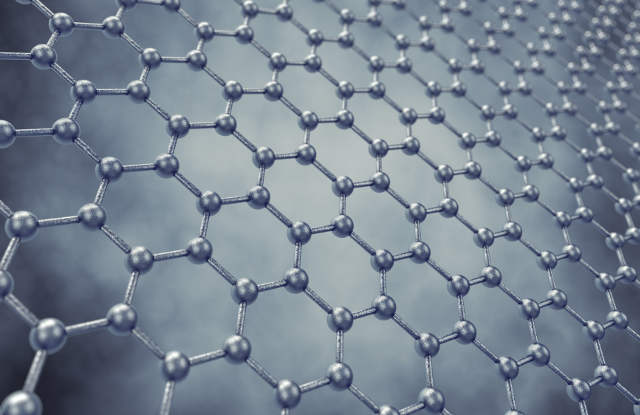 Laura Gasque. Noviembre 2017
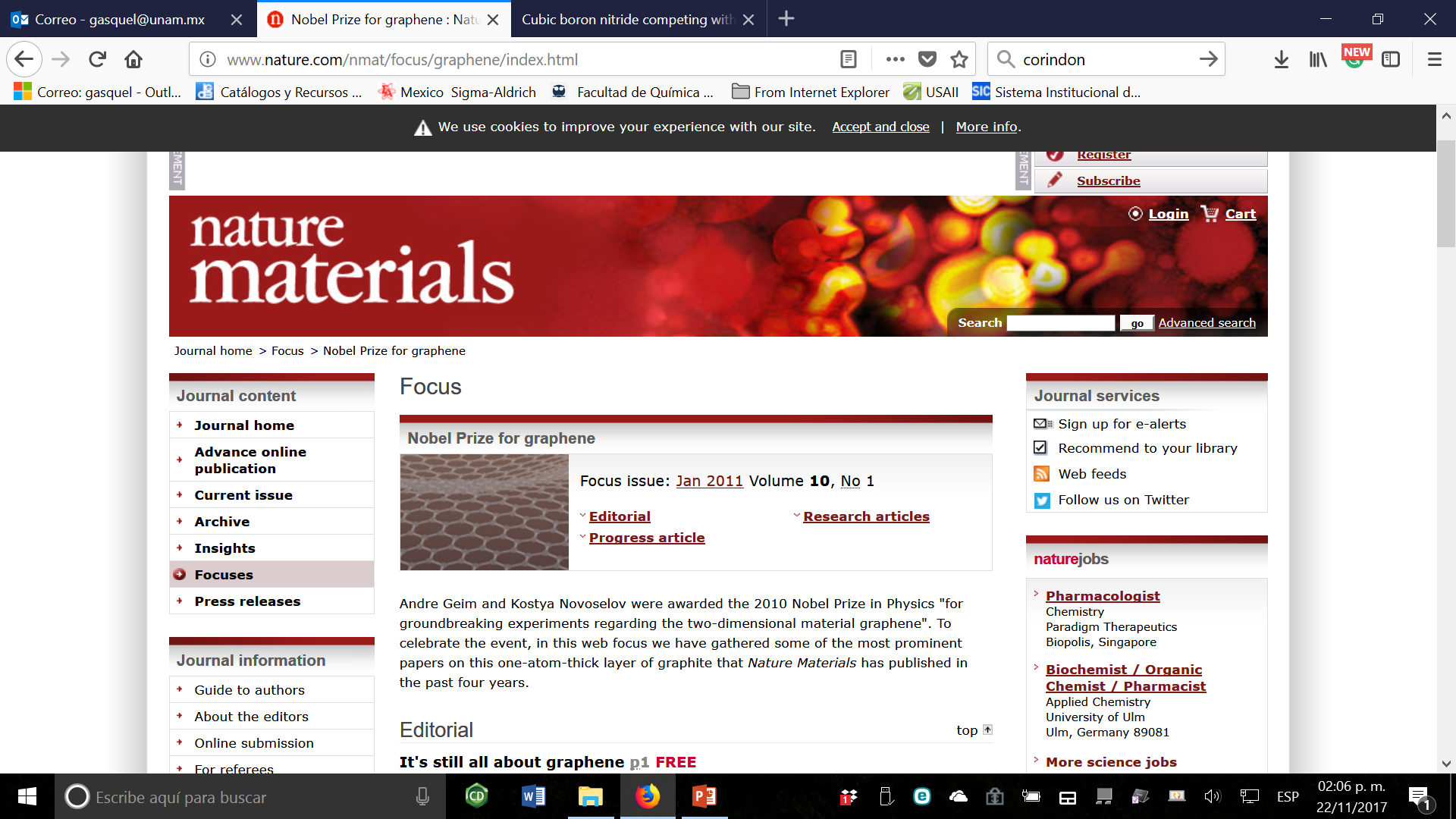 Laura Gasque. Noviembre 2017
Y los análogos de (BN)x
nanotubos
grafeno
Laura Gasque. Noviembre 2017
Promedios: Tercer ejemplo
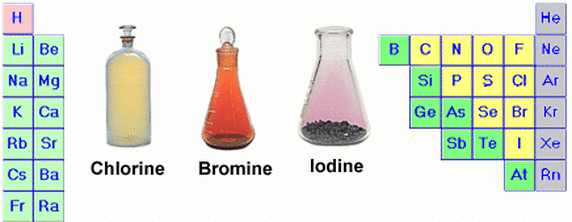 Laura Gasque. Noviembre 2017
Br2   p.f = -7 °C, p.eb = 59°C
ICl      p.f. = 27°C,  p.eb. = 97.4°C
Cl2(g)  +  I2 (s)       2 ICl(l)
Laura Gasque. Noviembre 2017
Segunda parte
Laura Gasque. Noviembre 2017
Los lantánidos o   tierras  raras
Laura Gasque. Noviembre 2017
Laura Gasque. Noviembre 2017
Abundancias
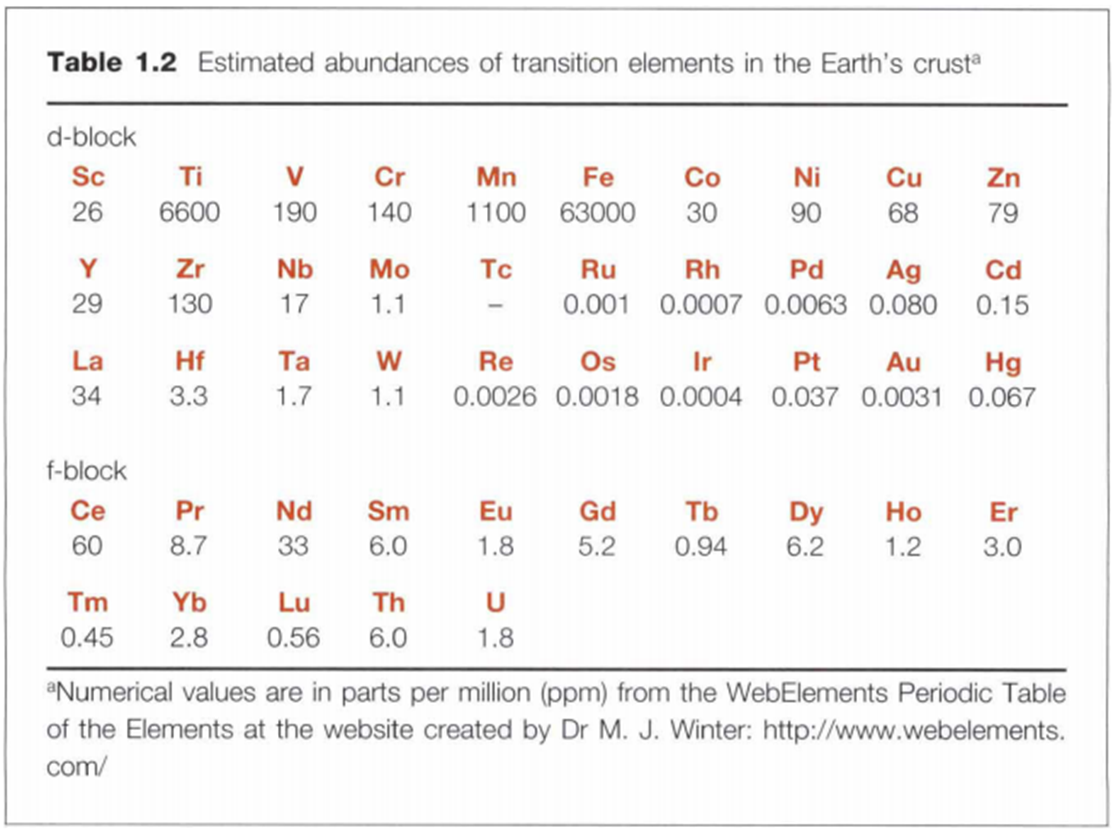 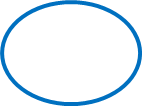 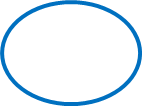 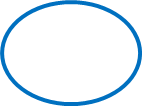 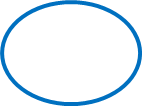 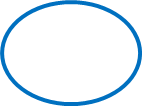 Laura Gasque. Noviembre 2017
http://www.bbc.com/news/magazine-26687605
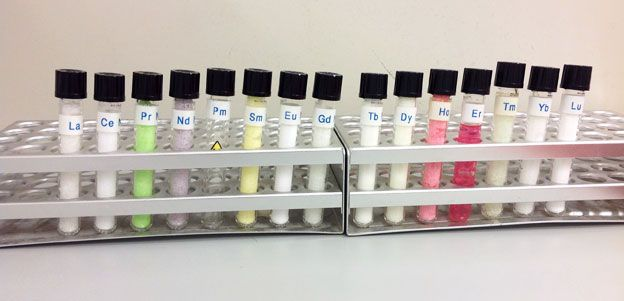 Laura Gasque. Noviembre 2017
Historia y geografía
Laura Gasque. Noviembre 2017
Laura Gasque. Noviembre 2017
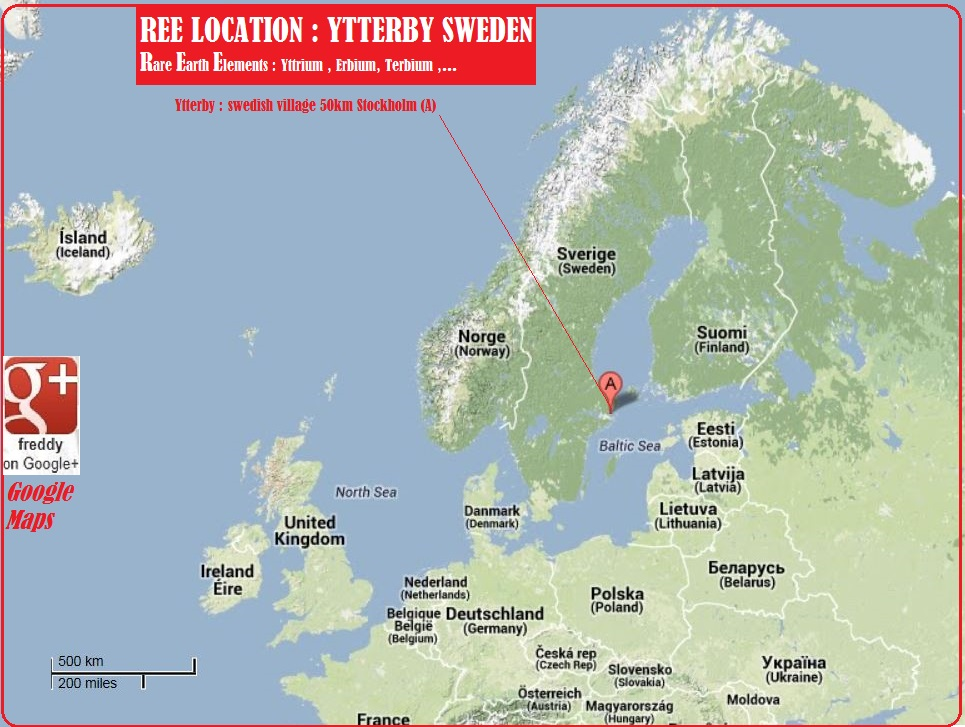 Y     1794
Tb   1842
Er    1842
Yb   1878
Holmio:
Gadolinio
Tulio
Laura Gasque. Noviembre 2017
Laura Gasque. Noviembre 2017
Laura Gasque. Noviembre 2017
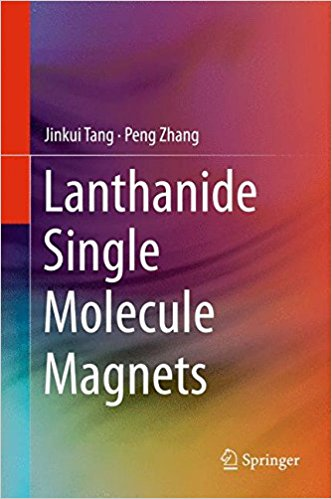 Propiedades magnéticas
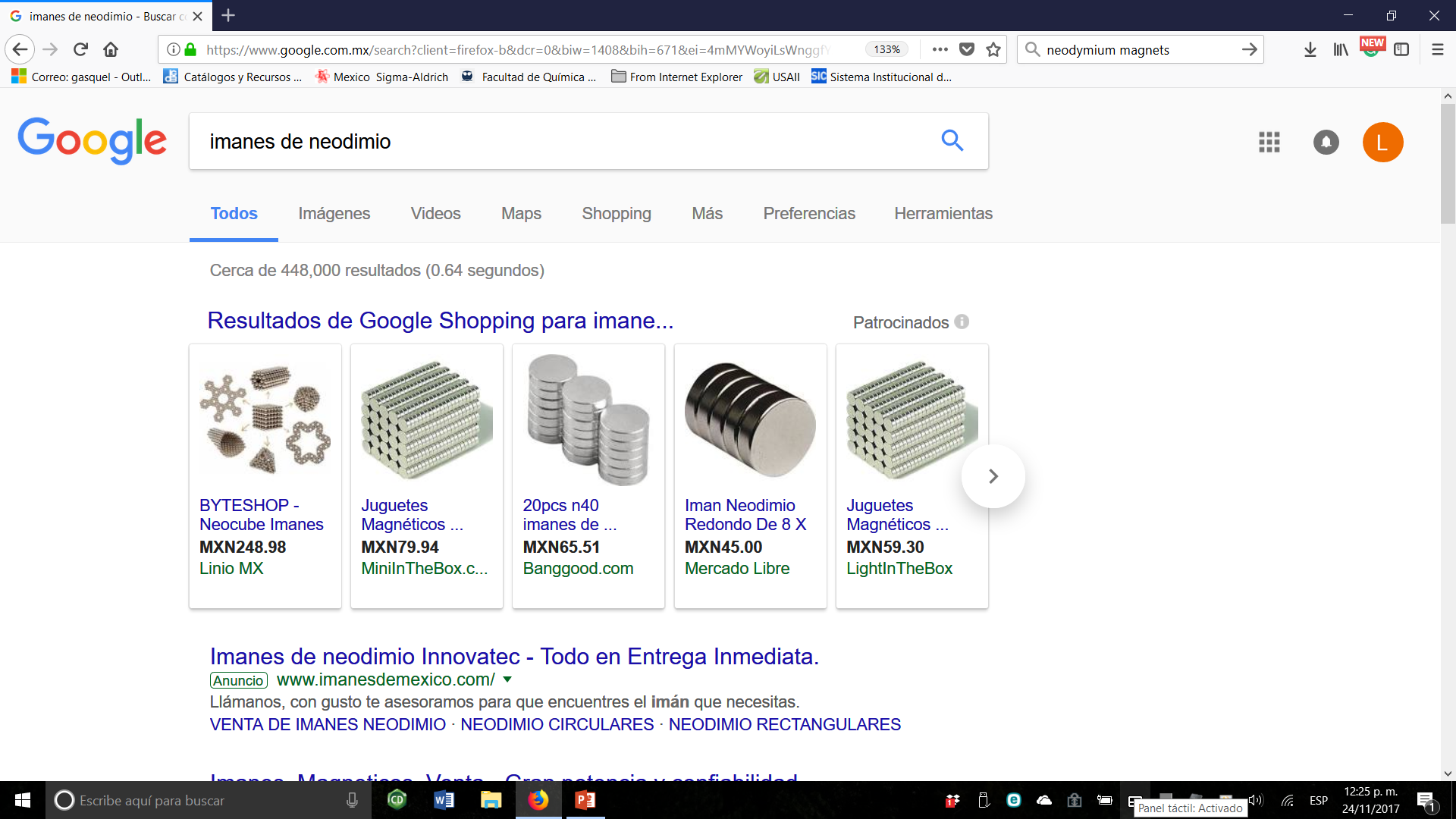 Compuestos de coordinación de Ln
Laura Gasque. Noviembre 2017
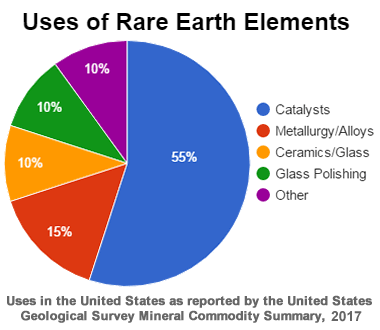 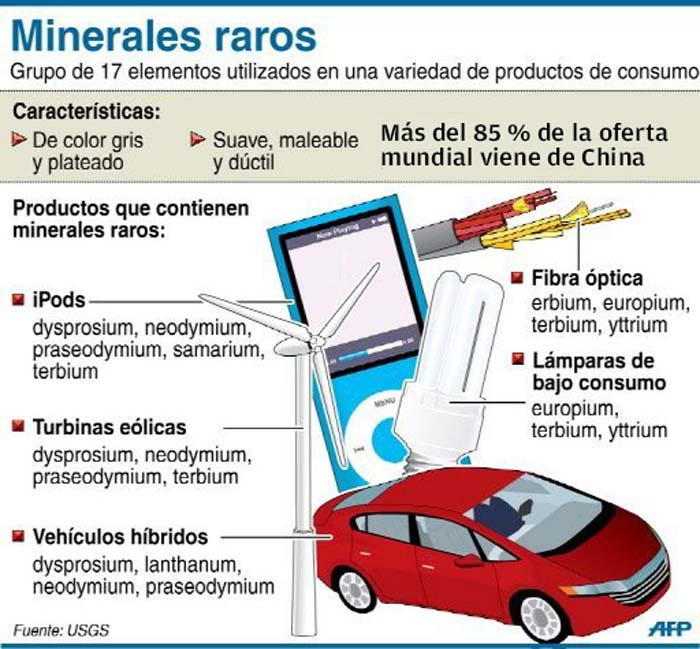 Utilizados en 
NUEVAS TECNOLOGÍAS
Laura Gasque. Noviembre 2017
¿Quién los produce?
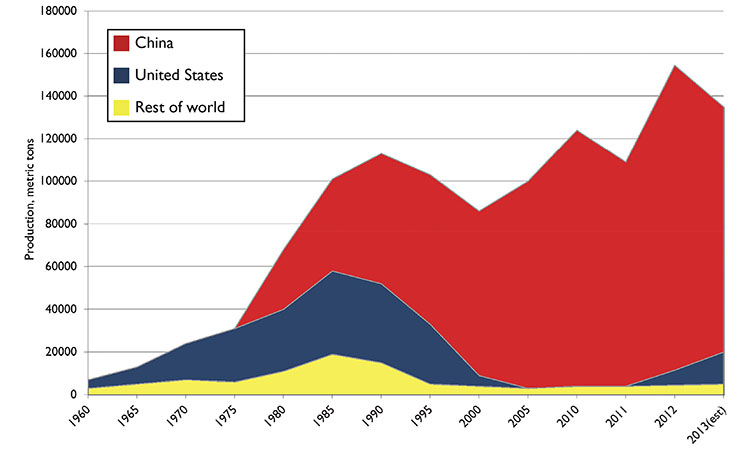 Laura Gasque. Noviembre 2017
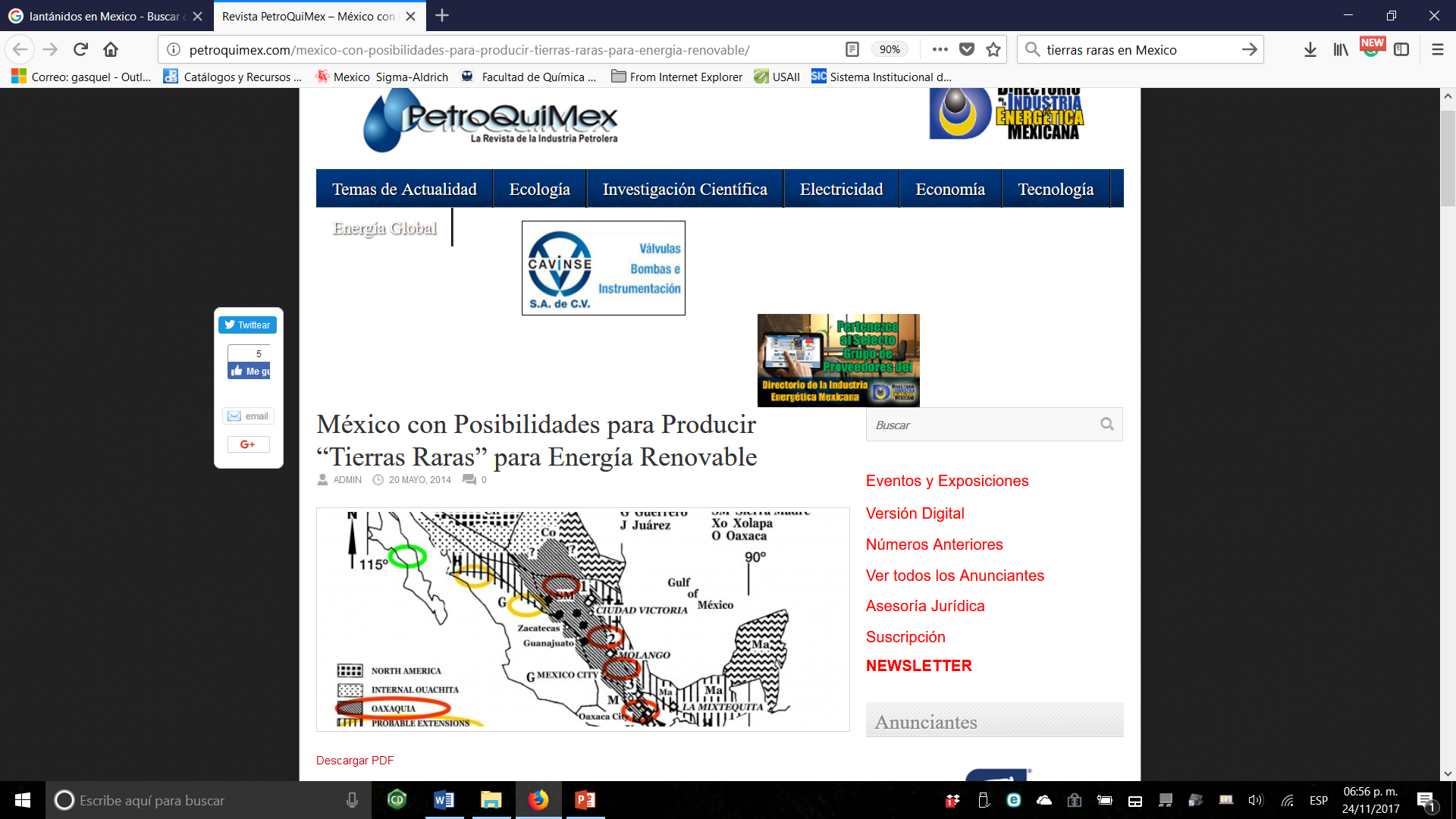 Laura Gasque. Noviembre 2017
¿Son muy caros?
Laura Gasque. Noviembre 2017
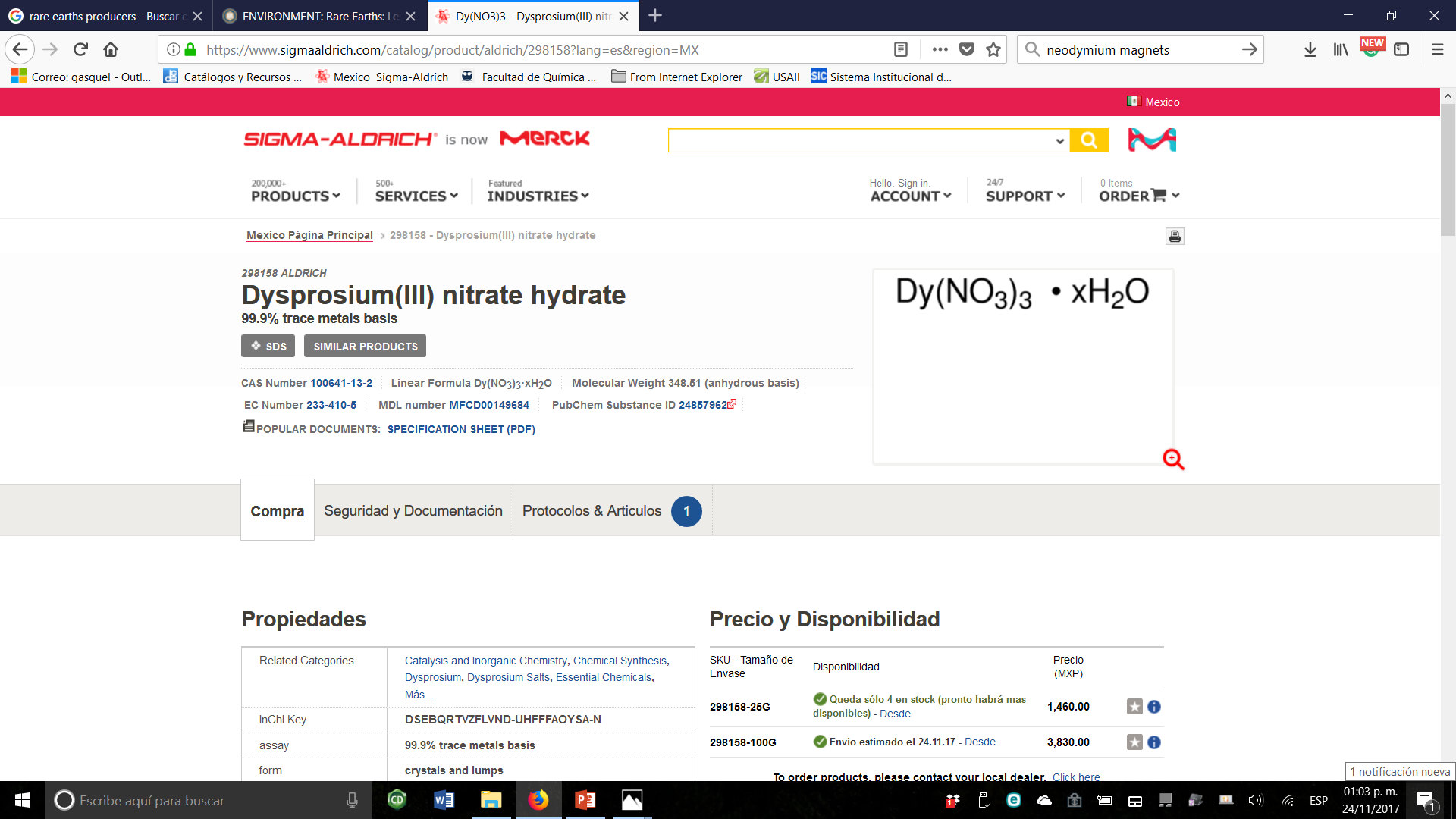 Laura Gasque. Noviembre 2017
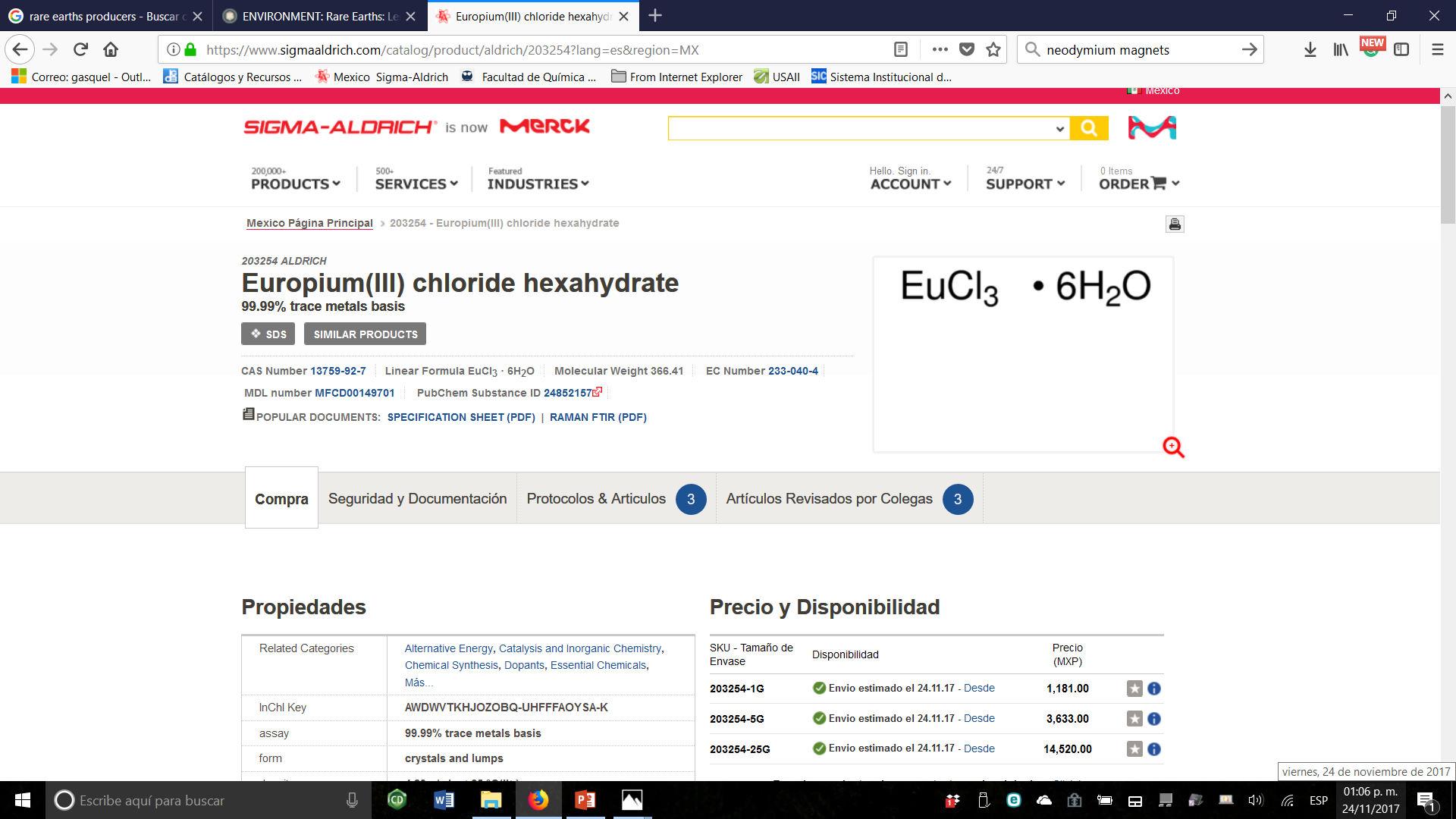 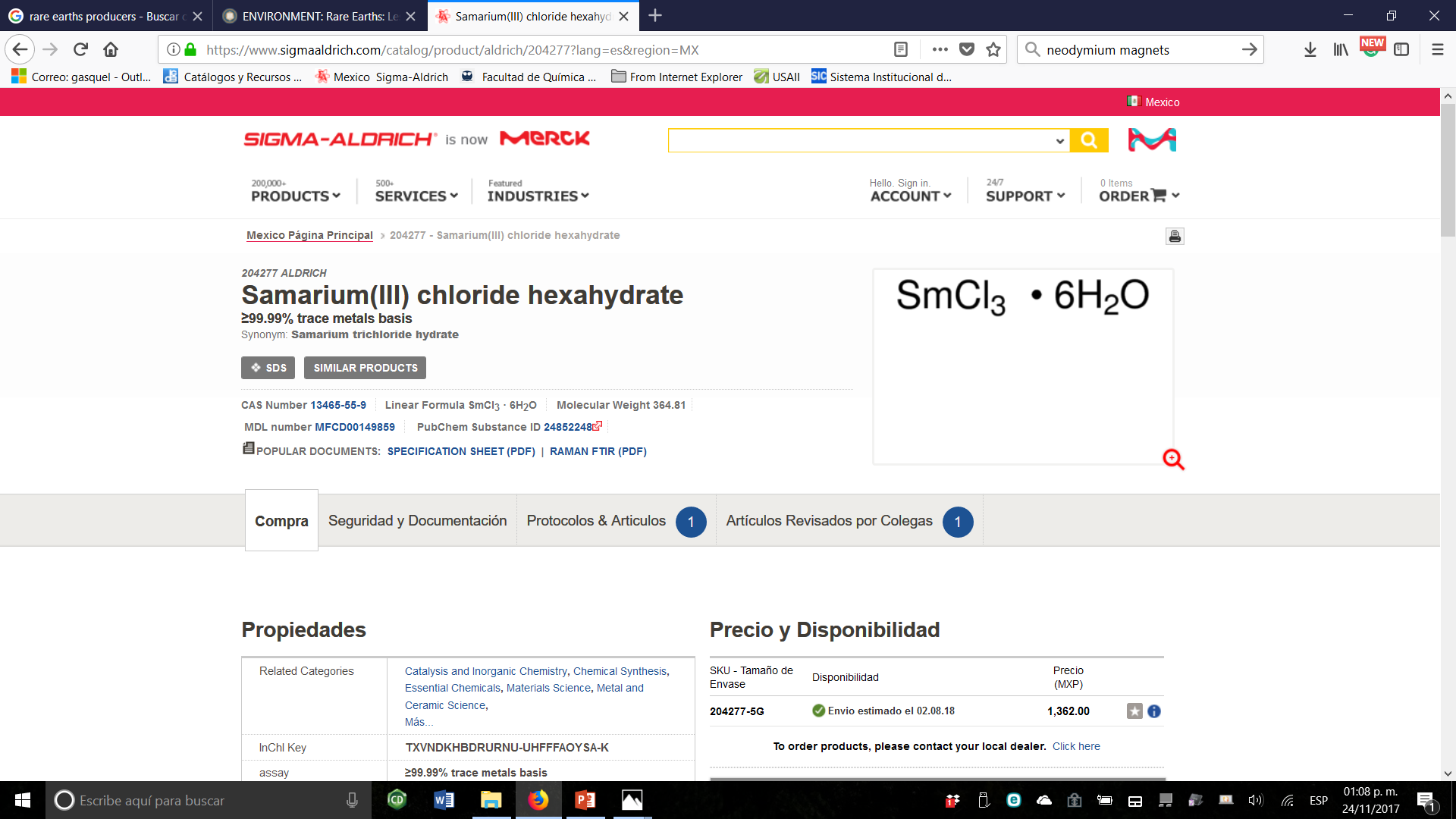 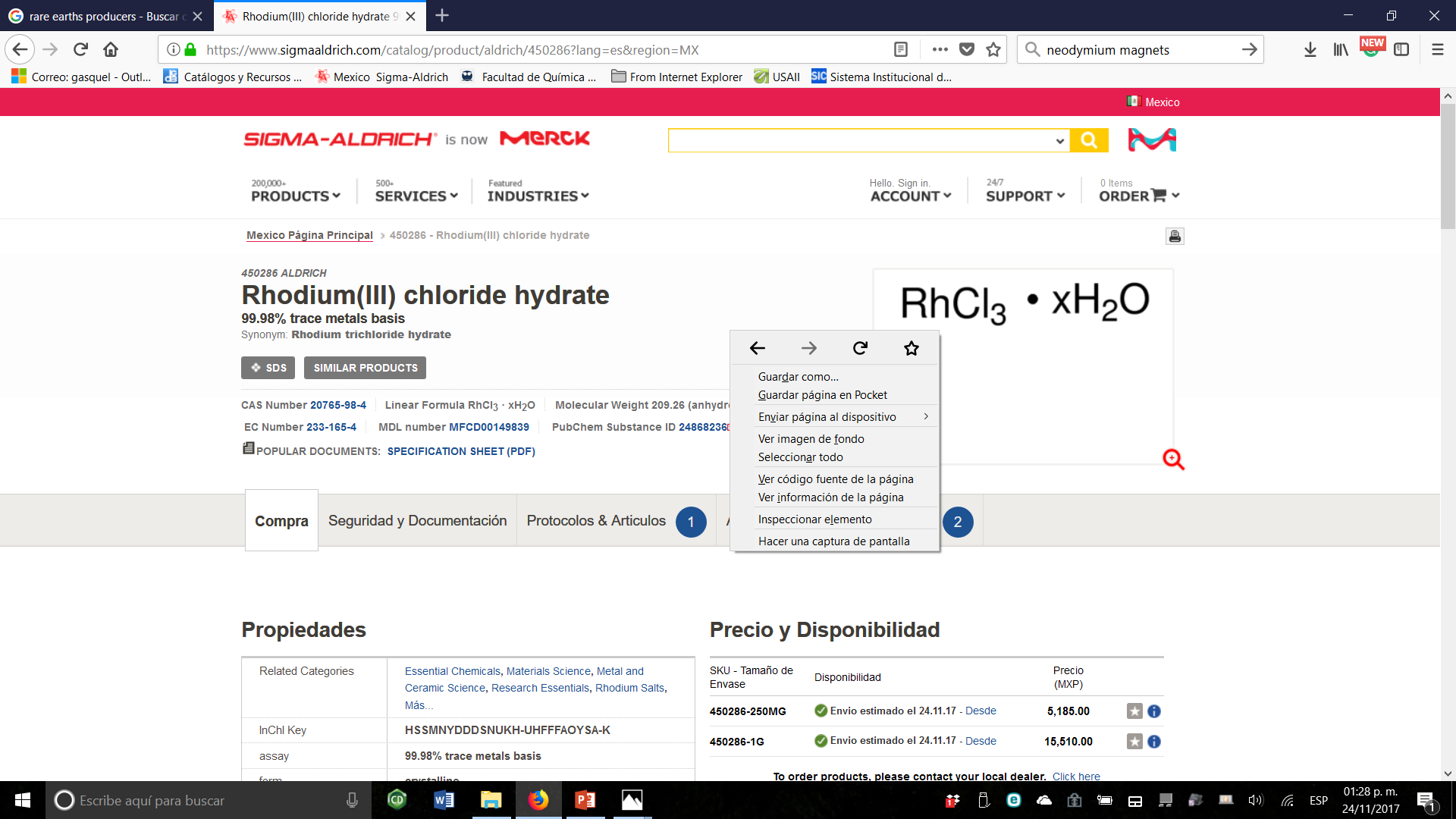 Laura Gasque. Noviembre 2017
¿Algunos lantánidos son más caros qué otros?
Pr(NO3)3.6H2O 	99.9	25g  	2790.00  MXP
Nd(NO3)3.6H2O   	99.9%   	25g    	1008.00  MXP  
Sm(NO3)3.6H2O     	99.9     	25g      	1969.00  MXP
Eu(NO3)3.5H2O     	99.9    	25g     14,850.00  MXP
Gd(NO3)3.6H2O    	99.9    	25g      	1628.00  MXP
Tb(NO3)3.5H2O     	99.9     	25g      	5750.00  MXP
Dy(NO3)3.6H2O     	99.9     	25g      	1389.00  MXP
Ho(NO3)3.5H2O     	99.9       25g     	1465.00  MXP
Er(NO3)3. 5H2O     	99.9       25g     	2141.00  MXP
Dy(NO3)3.5H2O     	99.9       25g      	1389.00  MXP
Yb(NO3)3.5H2O     	99.9  	25g      	2373.00  MXP
¿Por qué?
Laura Gasque. Noviembre 2017
Laura Gasque. Noviembre 2017
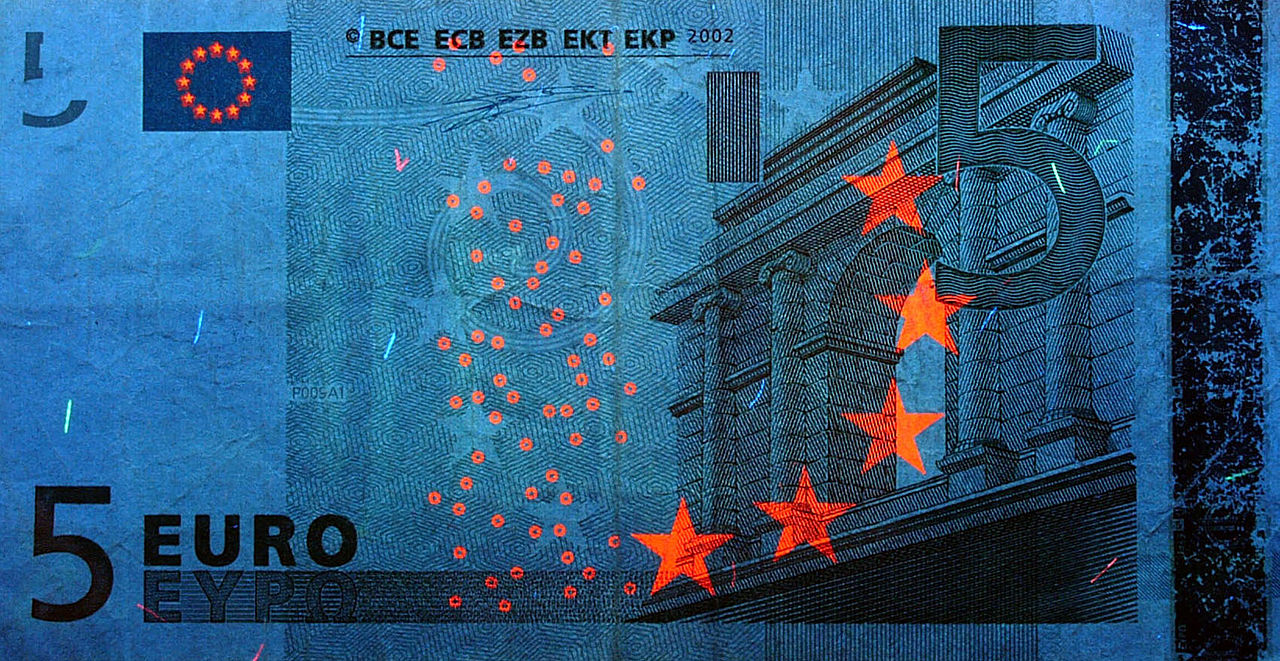 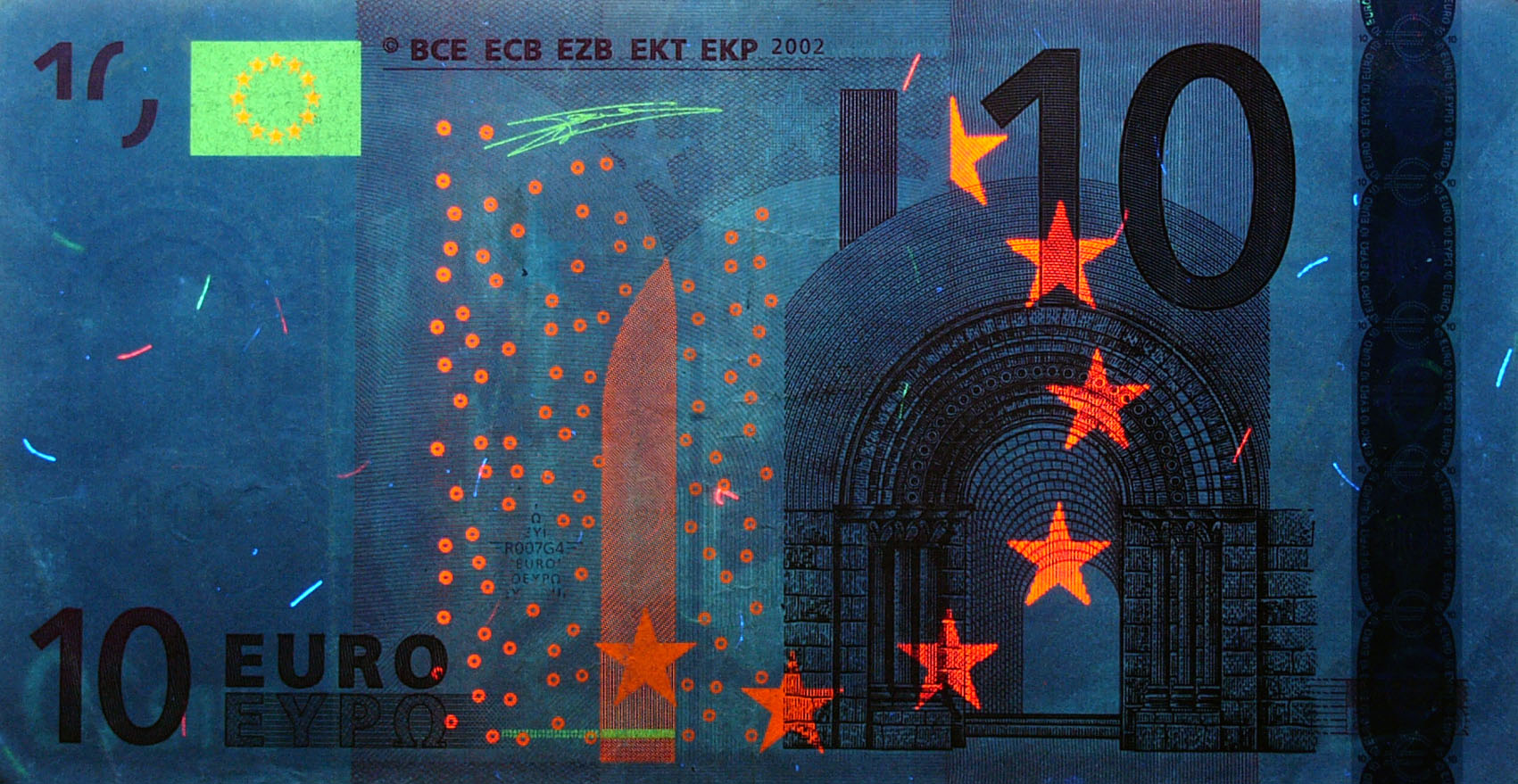 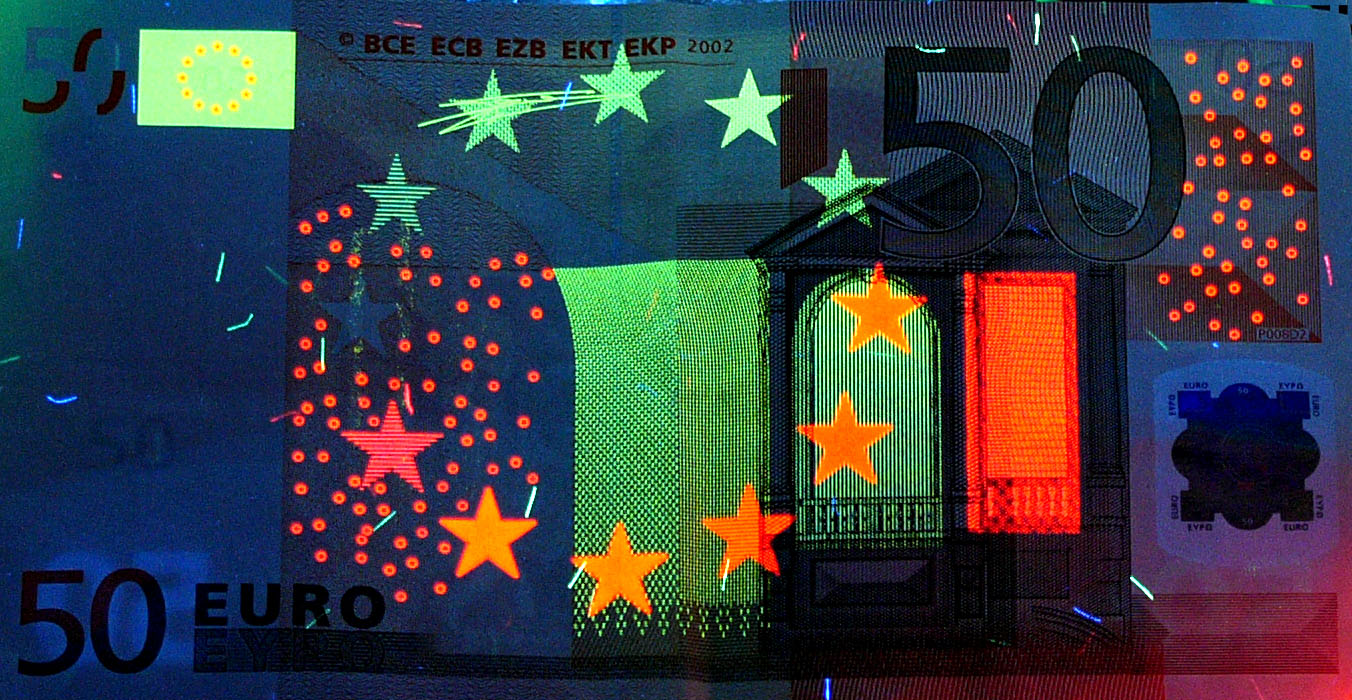 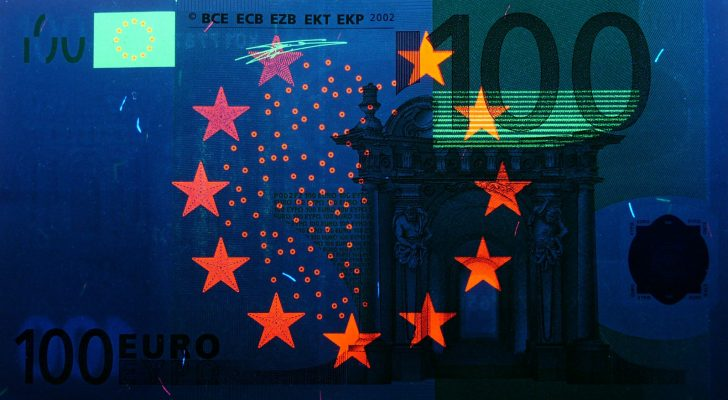 Laura Gasque. Noviembre 2017
¿Qué es la fluorescencia?
Laura Gasque. Noviembre 2017
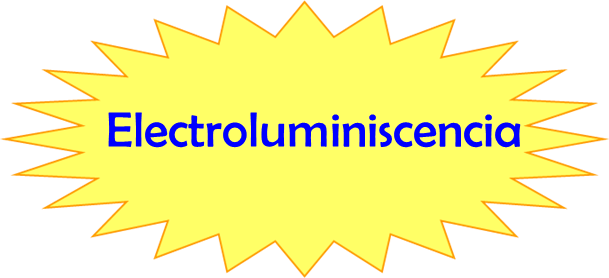 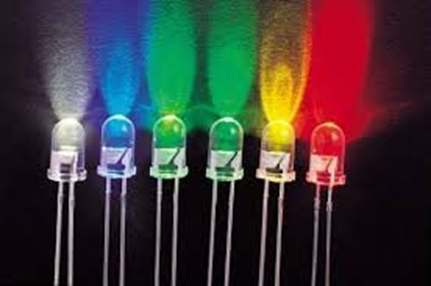 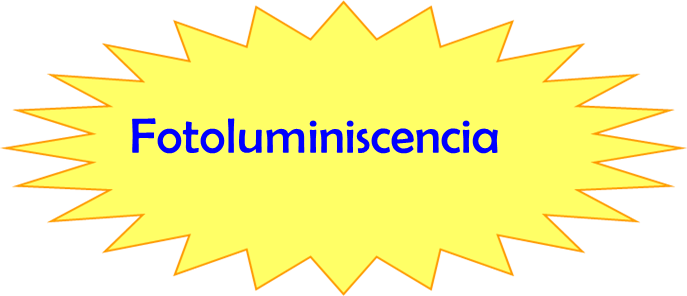 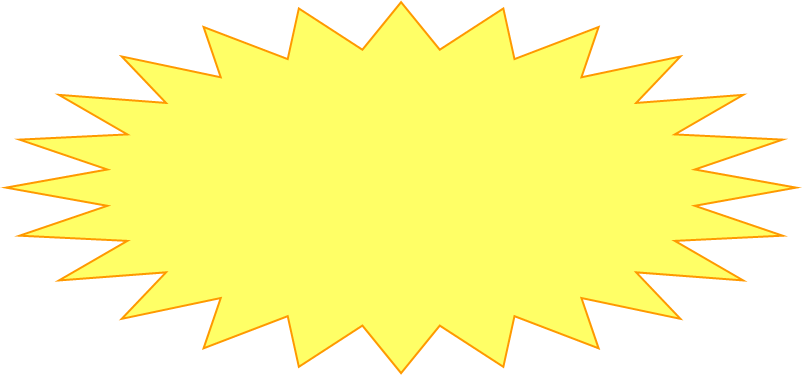 Luminiscencia
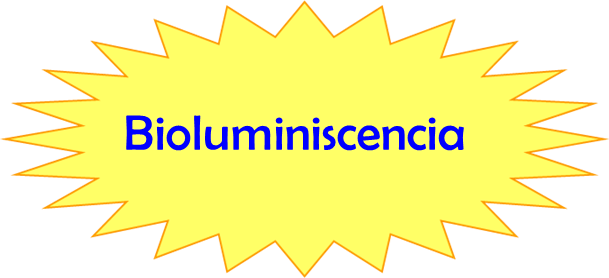 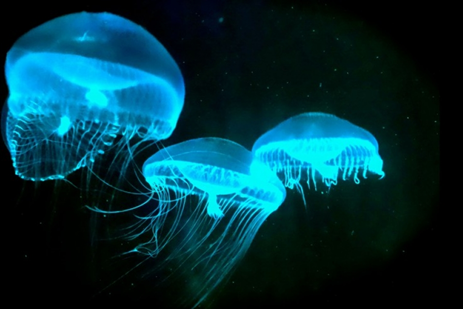 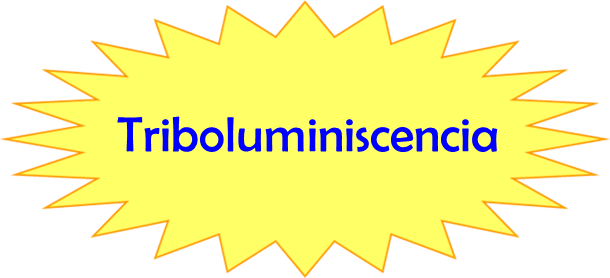 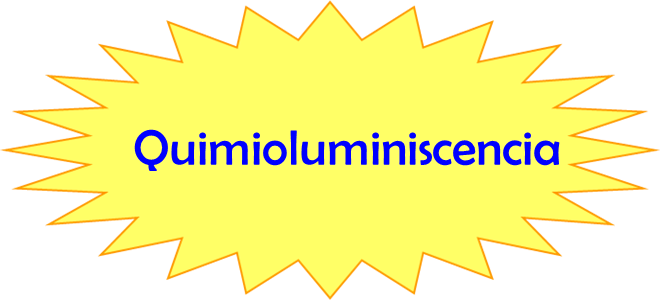 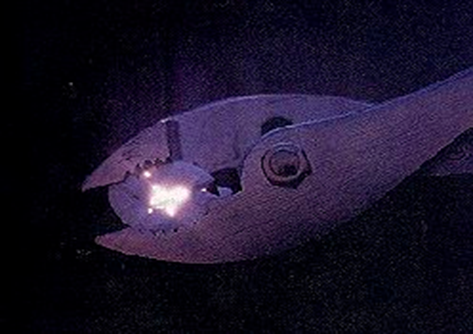 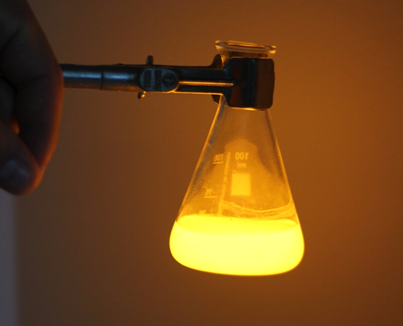 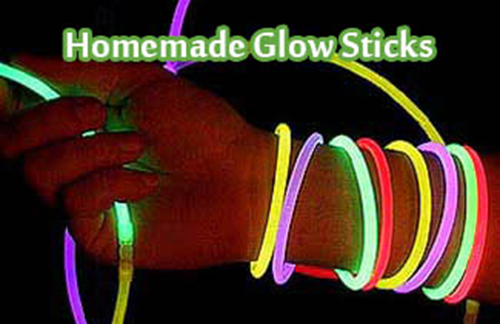 Laura Gasque. Noviembre 2017
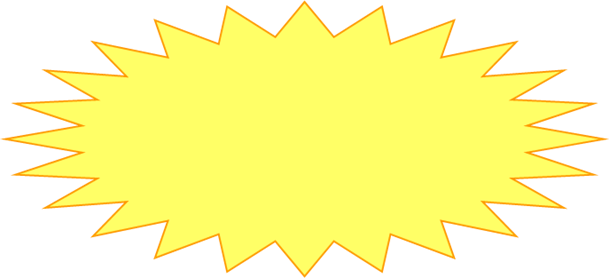 Fotoluminiscencia
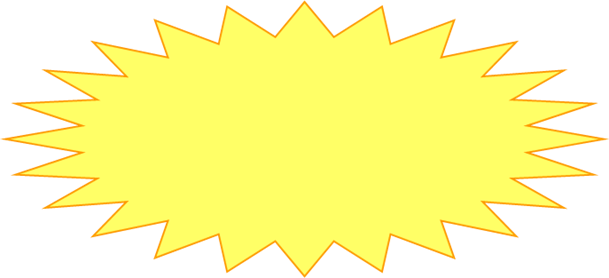 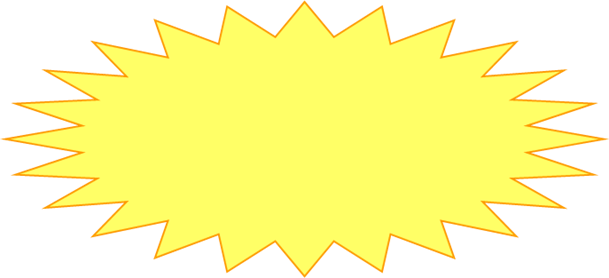 Fluorescencia
Fosforescencia
Laura Gasque. Noviembre 2017
Diferencia, etimologías
Primer paso: Absorción de fotones y color
 = h
Frecuencia de los fotones incidentes
OJO:  Color absorbido    Color visto
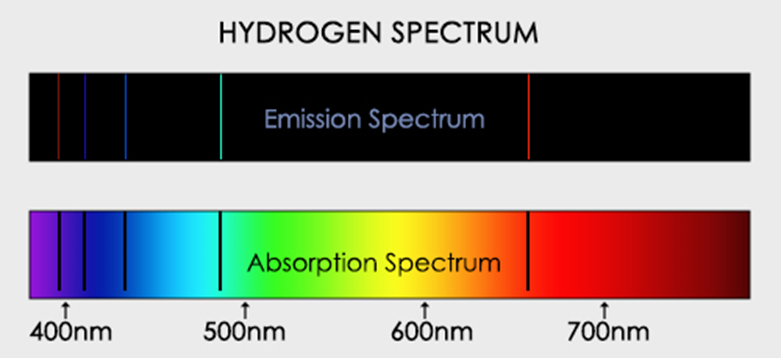 Diferencia de energía entre dos niveles en el átomo o molécula
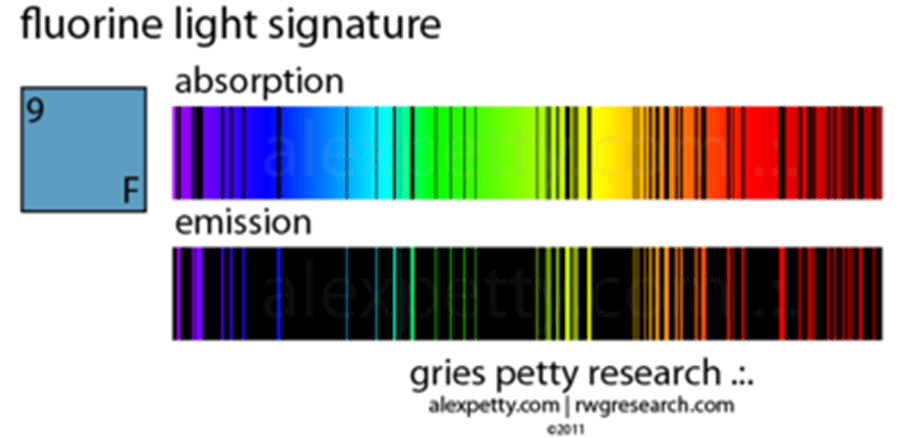 Laura Gasque. Noviembre 2017
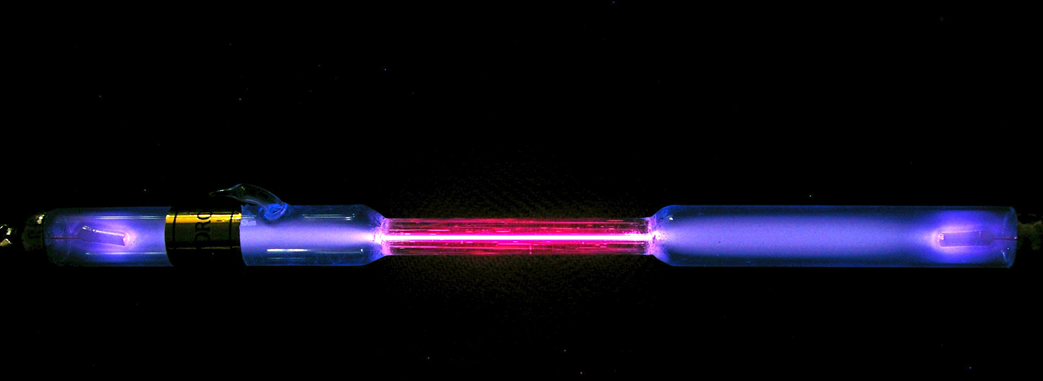 Emisión:
Lámpara de hidrógeno emitiendo luz
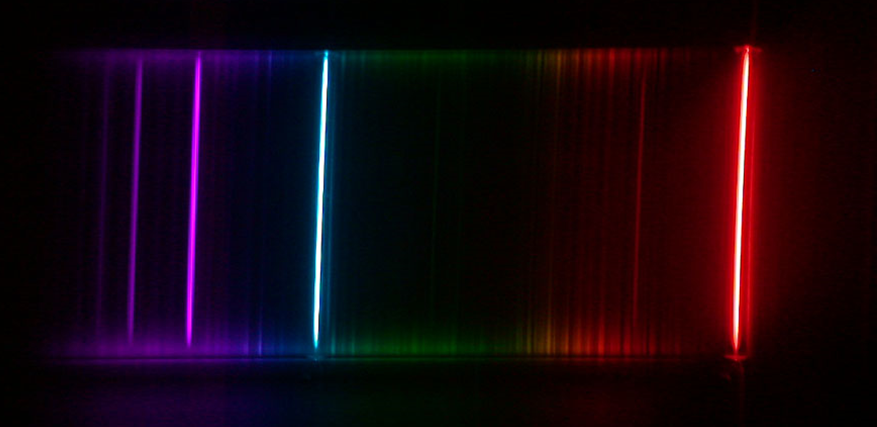 Luz emitida pasada a través de una rejilla 
de difracción
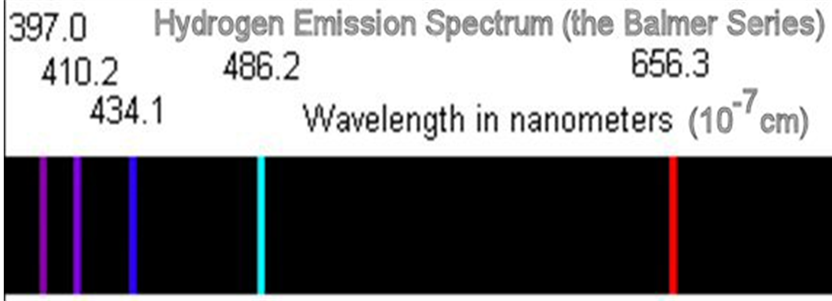 El gran logro del modelo de Böhr
Laura Gasque. Noviembre 2017
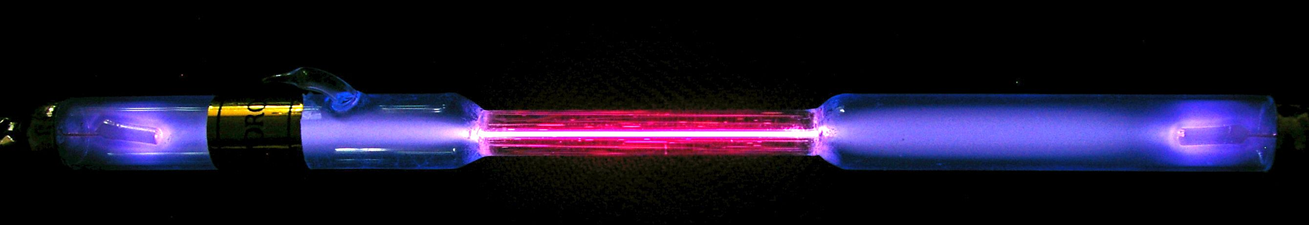 Un detalle:
En la lámpara hay gas H2pero . . . .H2        2 H    Lo que vemos es el espectro de los átomos de H
Laura Gasque. Noviembre 2017
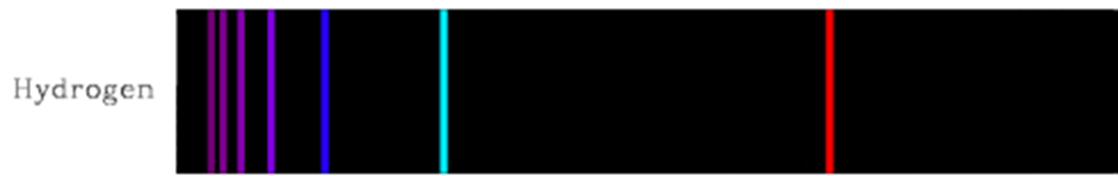 Laura Gasque. Noviembre 2017
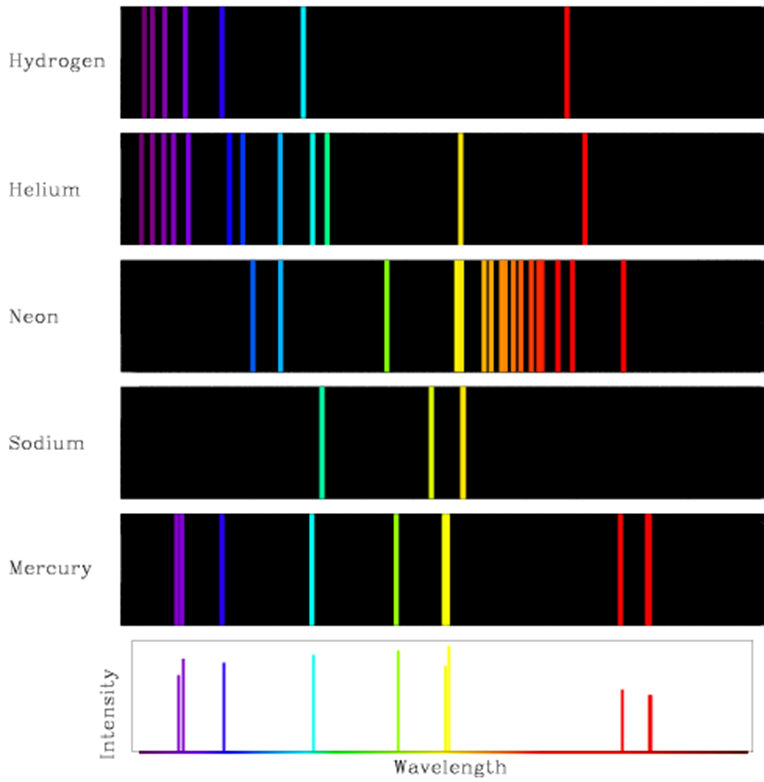 Luces de Na: contienen también Hg
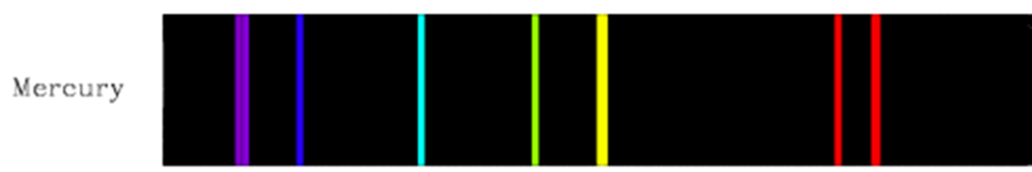 ¿ Luces “fluorescentes” ?
  Hg se excita y emite, 
  y a su vez,  emite y excita a un “fósforo” 
      (material fosforescente con el que se recubre el vidrio)
¿?
Laura Gasque. Noviembre 2017
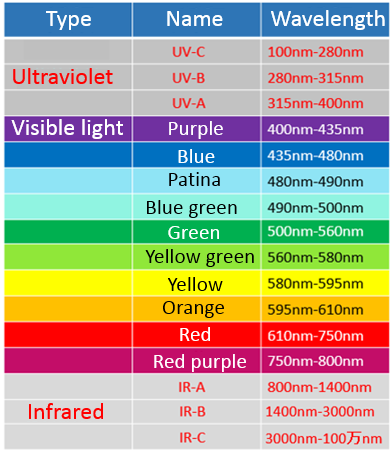 Laura Gasque. Noviembre 2017
¿Cómo es el espectro de absorción de un compuesto en disolución?
Laura Gasque. Noviembre 2017
¿Qué sucede en las moléculas cuando absorben fotones?
E
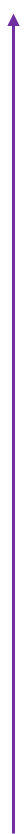 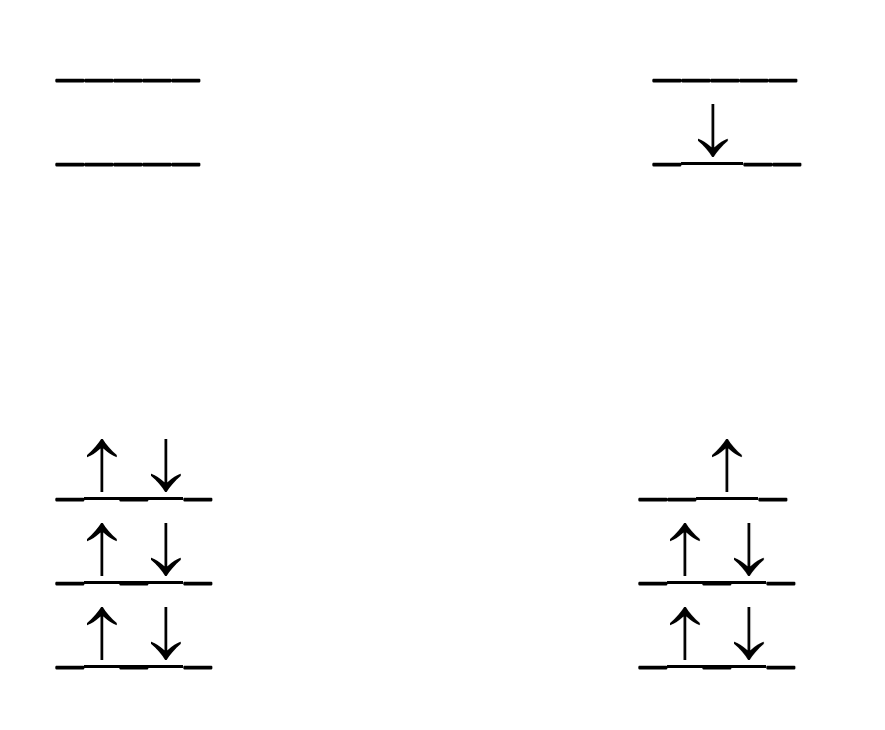 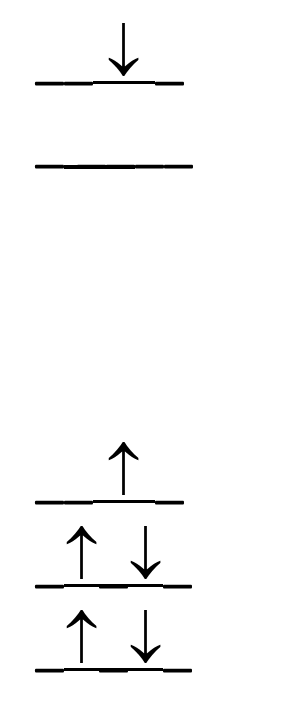 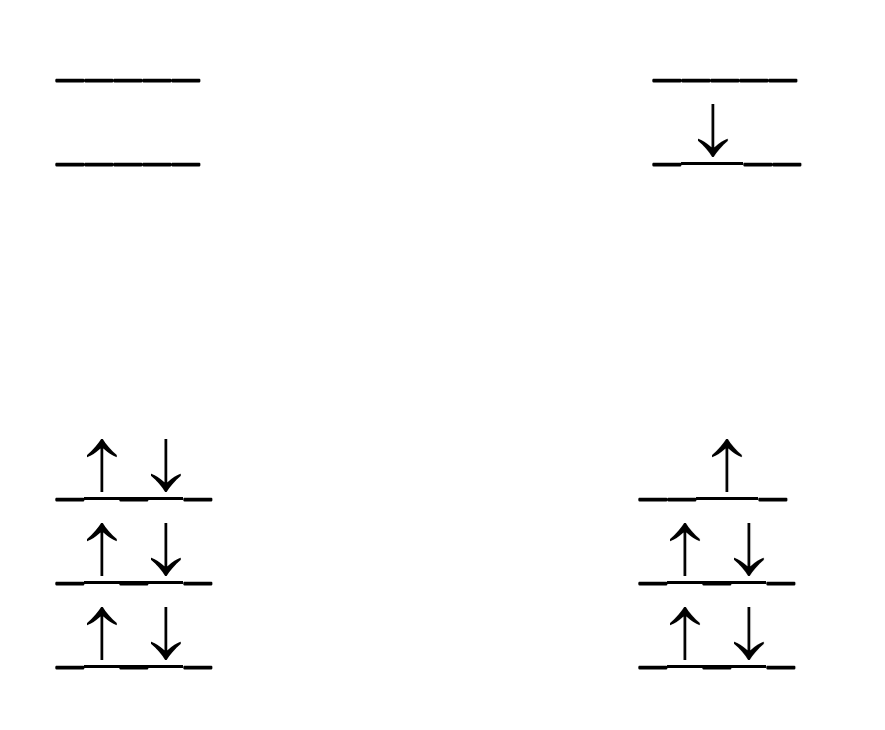 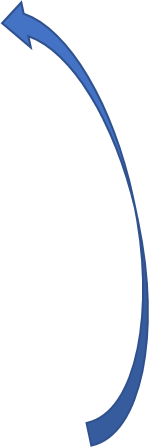 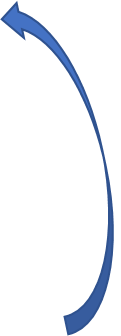 h2
 = h1
1er estado excitado S1
Estado basal S0
2° estado excitado S2
Laura Gasque. Noviembre 2017
PREGUNTA:
¿Qué relación hay entre el color de  la luz absorbida y el color que vemos?
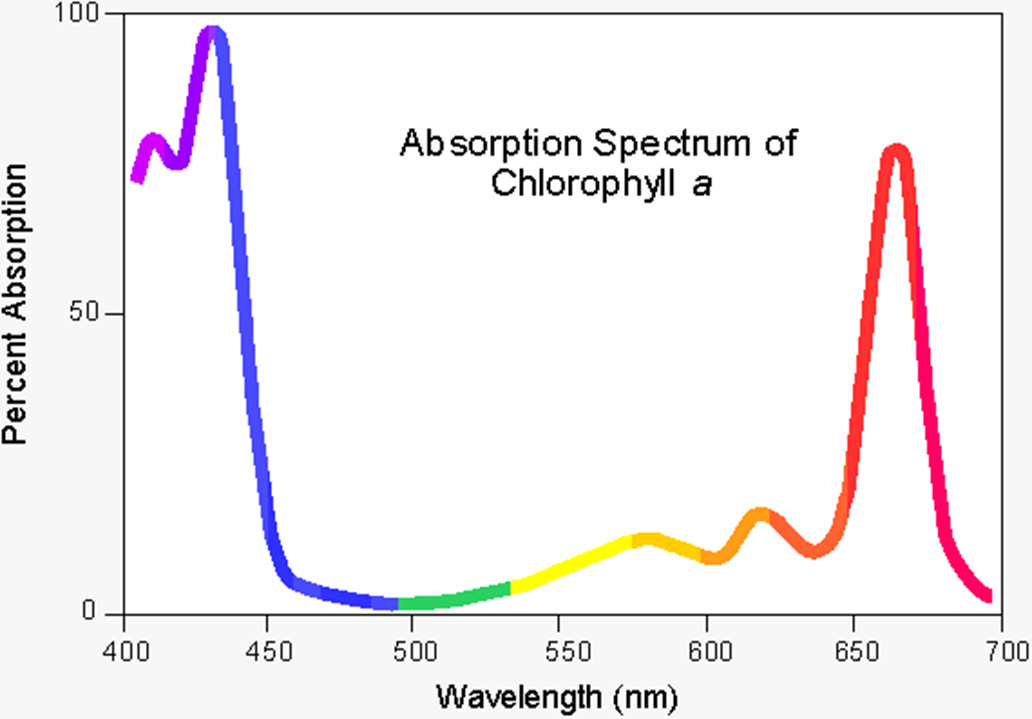 Vemos a la sustancia del color de la luz QUE NO ABSORBE
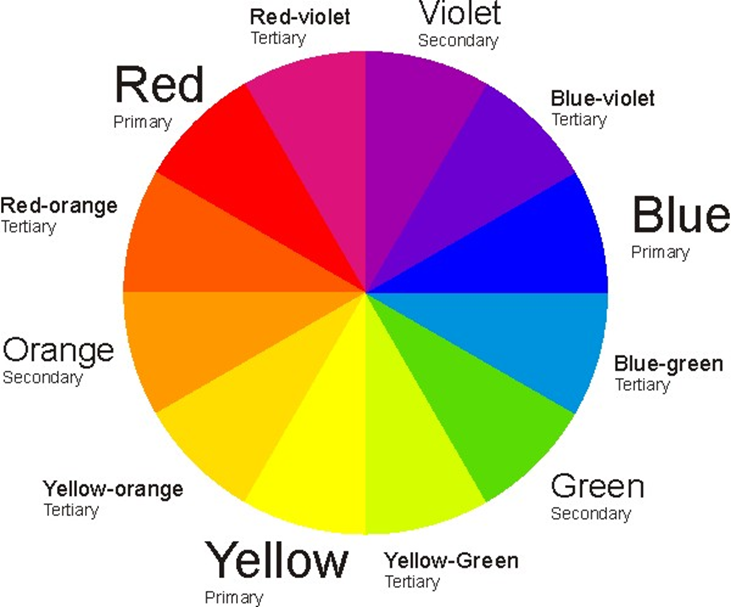 S0S2
S0S1
Laura Gasque. Noviembre 2017
OTRA PREGUNTA:
¿Por qué los espectros de las moléculas son tan distintos de los espectros de los átomos?  (bandas anchas vs líneas)
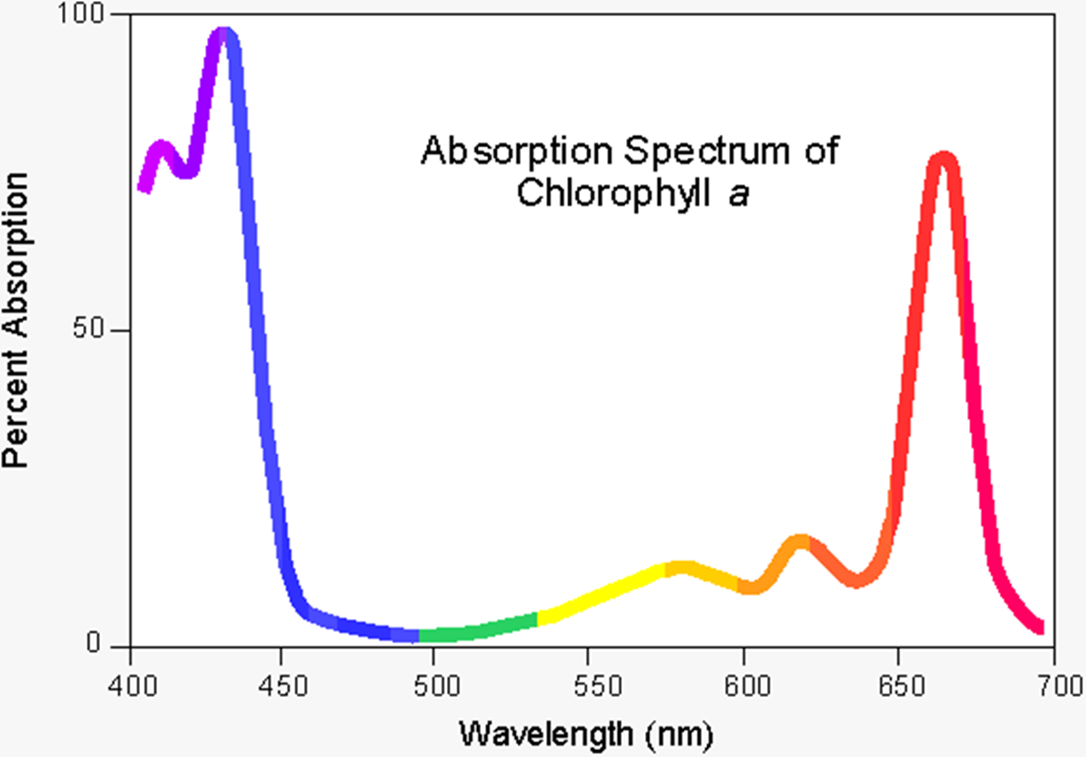 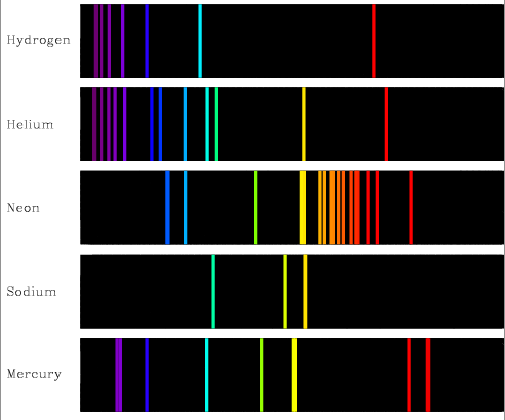 Laura Gasque. Noviembre 2017
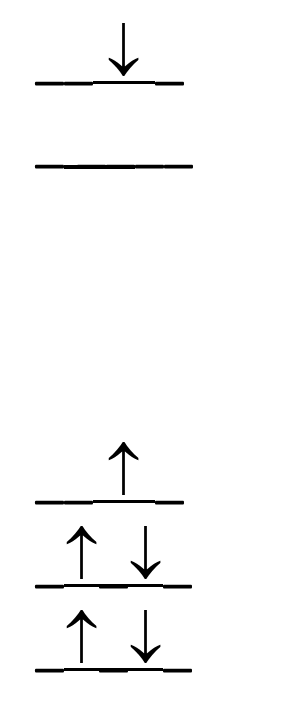 E
2° estado excitado S2                                 ______S2
Estados energéticos de la molécula
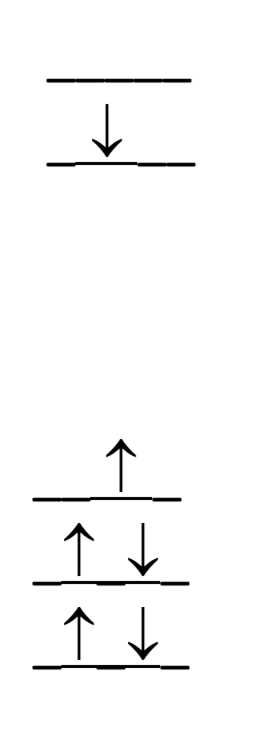 1er estado excitado S1                                     ______  S1
_____
_____


__ 
  _
 __
Estado basal S0                                                                                            ______  S0
Laura Gasque. Noviembre 2017
¿Por qué son anchas las bandas en un espectro UV-vis de una molécula?
E
5
4
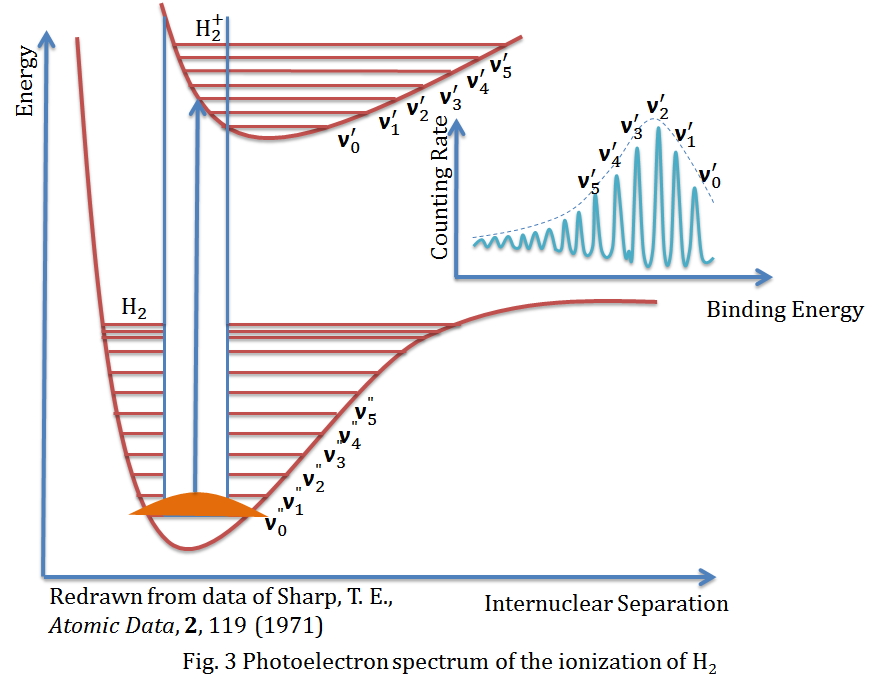 3
2
1
0
1er estado excitado S1
electrónico
Estados vibracionales
Estado basal S0
electrónico
Laura Gasque. Noviembre 2017
El regreso al estado basal después de la absorción de fotones
Caso 1
Caso 2
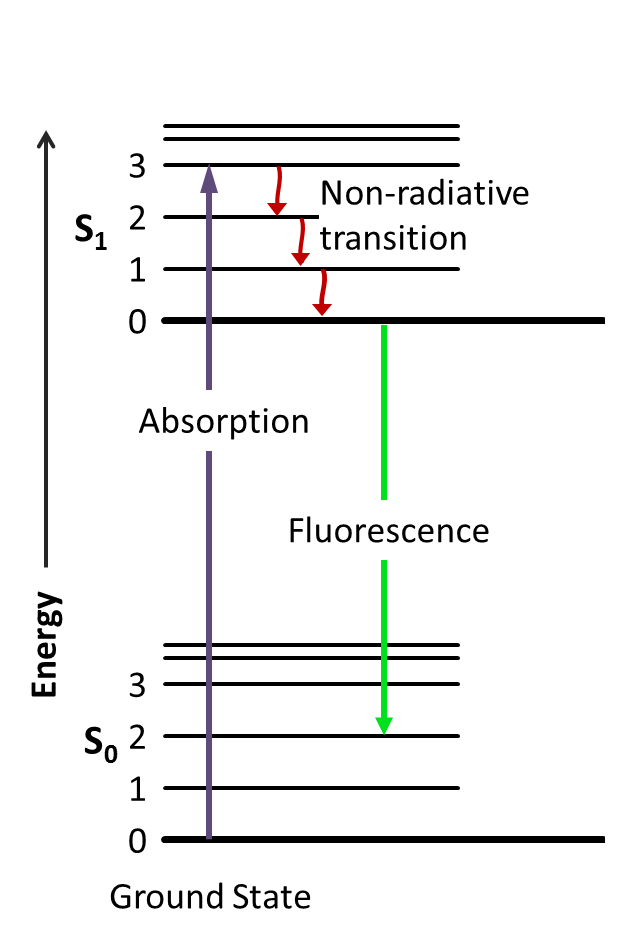 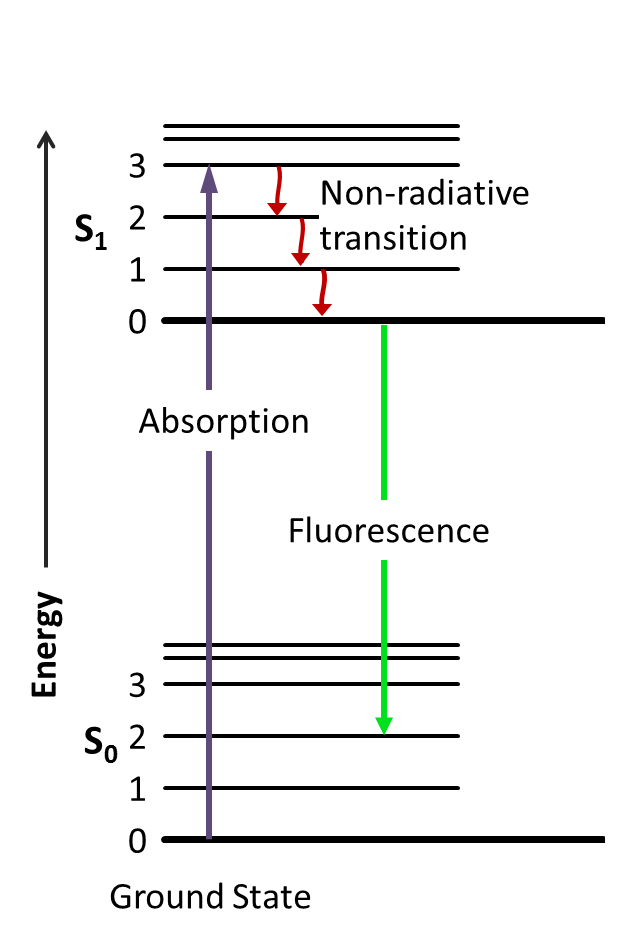 La luz emitida es de menor energía que la luz absorbida
Laura Gasque. Noviembre 2017
Algunos compuestos de coordinación pueden ser fluorescentes
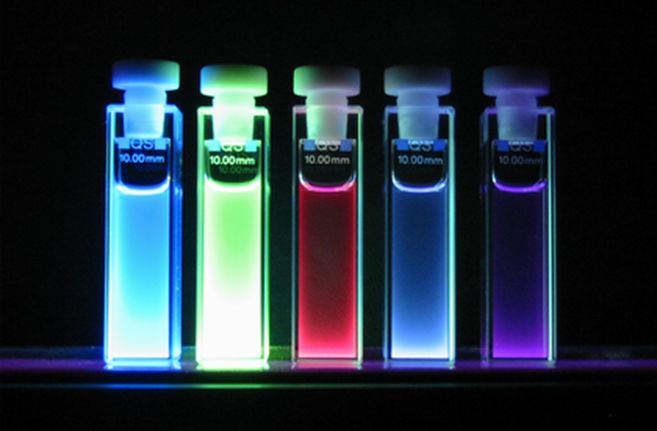 Laura Gasque. Noviembre 2017
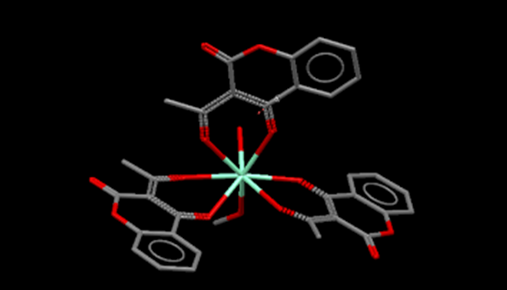 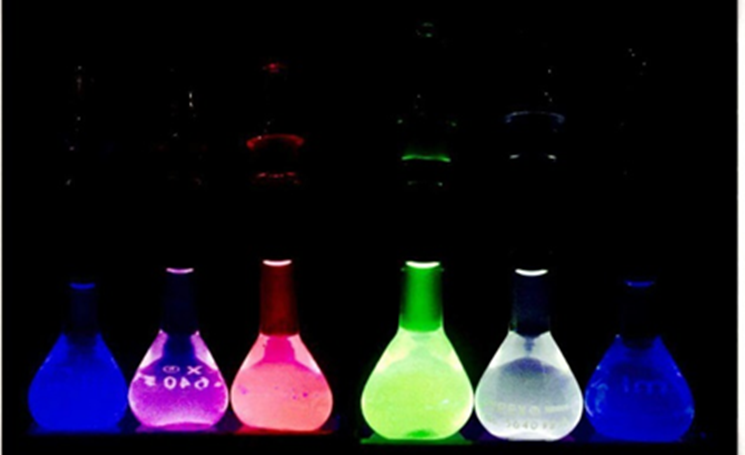 Laura Gasque. Noviembre 2017
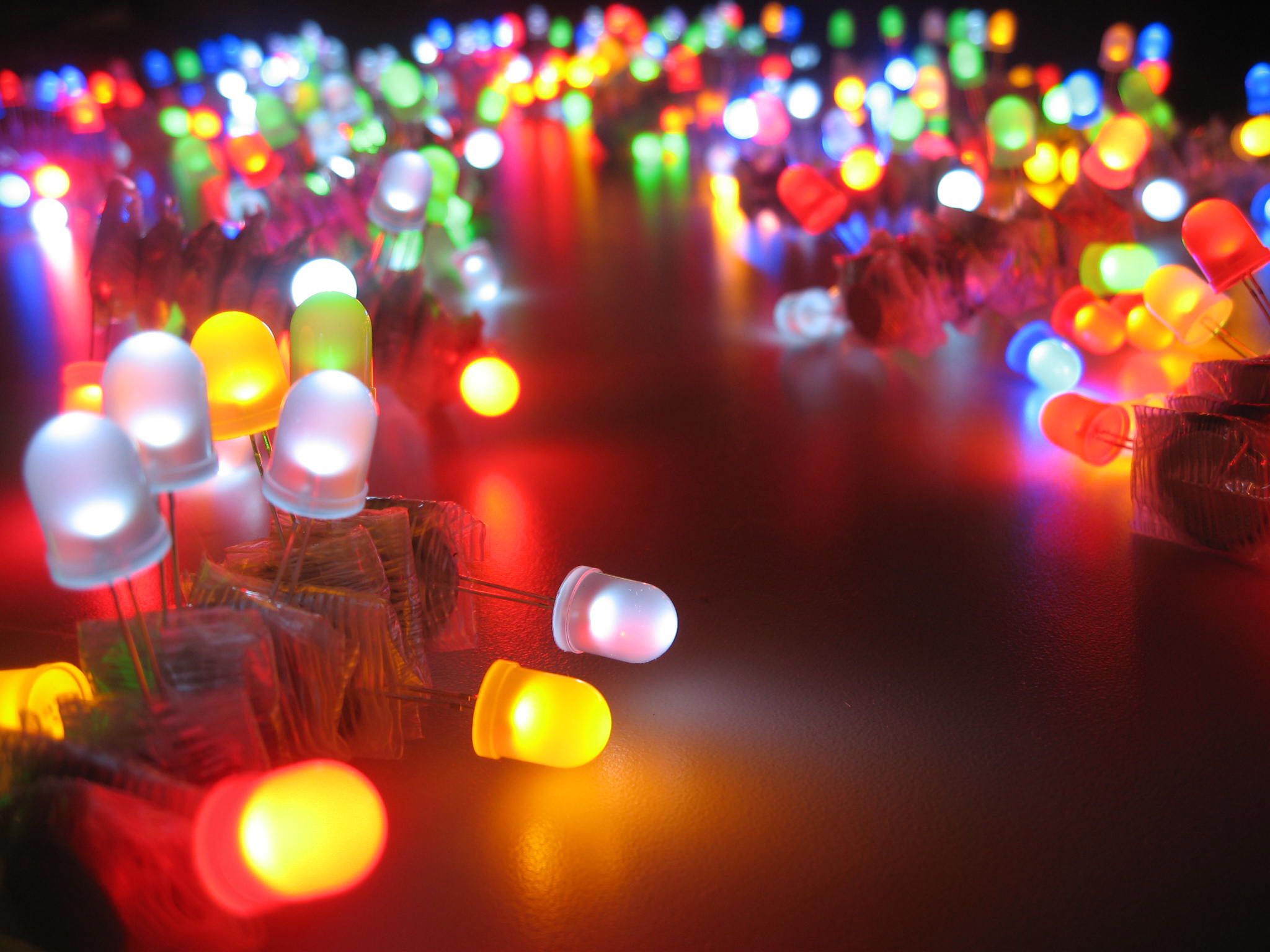 Gracias  por  su  atención
Laura Gasque. Noviembre 2017
Laura Gasque. Noviembre 2017
Laura Gasque. Noviembre 2017
Laura Gasque. Noviembre 2017
¿Cómo es un espectro de absorción de una molécula?
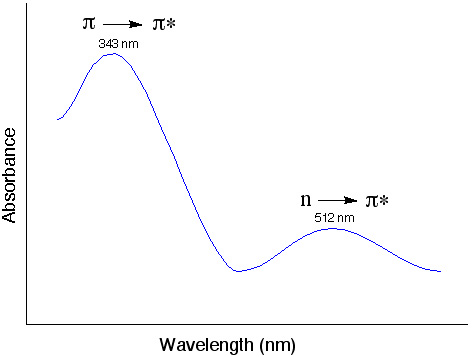 Laura Gasque. Noviembre 2017
Laura Gasque. Noviembre 2017
El regreso al estado basal después de la absorción de fotones
Caso 1
Caso 2
1er estado excitado S1
electrónico
Estado basal S0
electrónico
Laura Gasque. Noviembre 2017
Regreso al estado basal
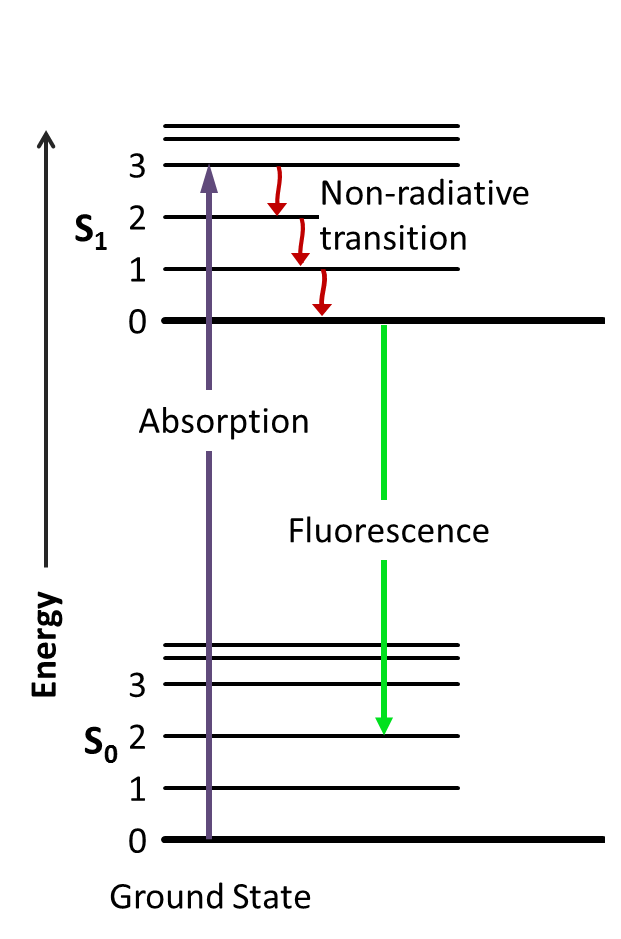 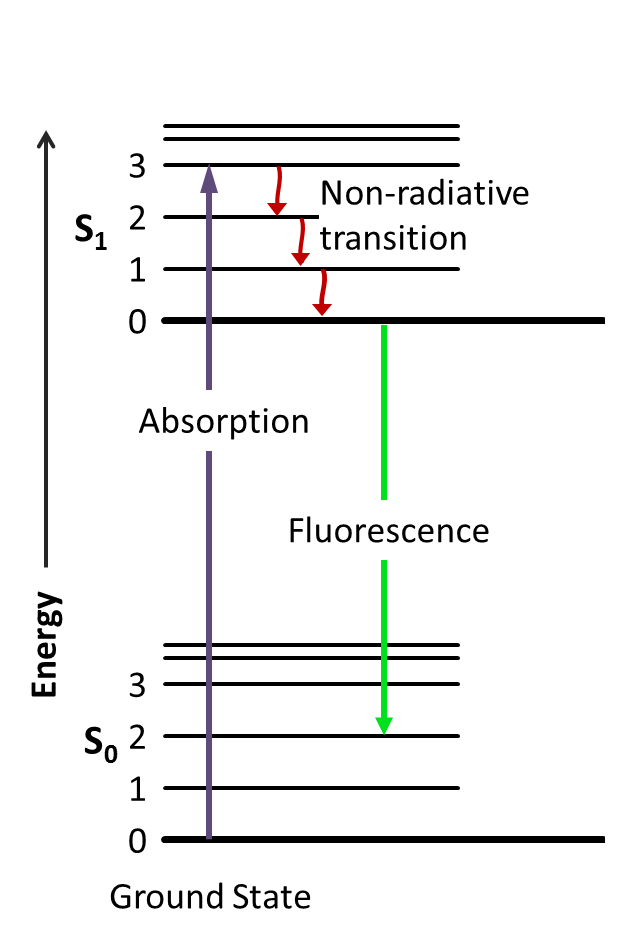 Laura Gasque. Noviembre 2017
Laura Gasque. Noviembre 2017
Laura Gasque. Noviembre 2017
Laura Gasque. Noviembre 2017